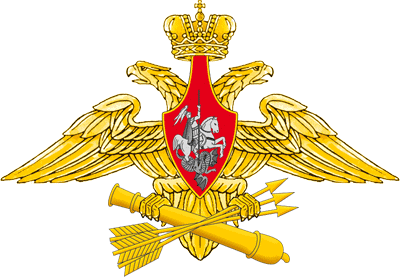 Классный час
Войска противовоздушной обороны
Составили преподаватель-организатор ОБЖ
Тимофеева Л.Б.
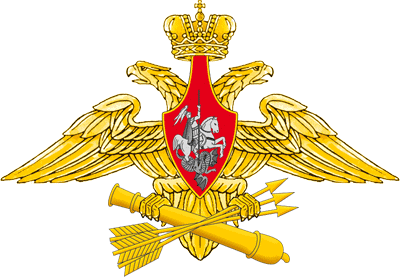 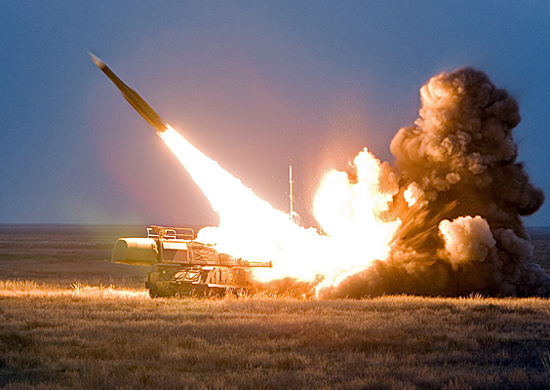 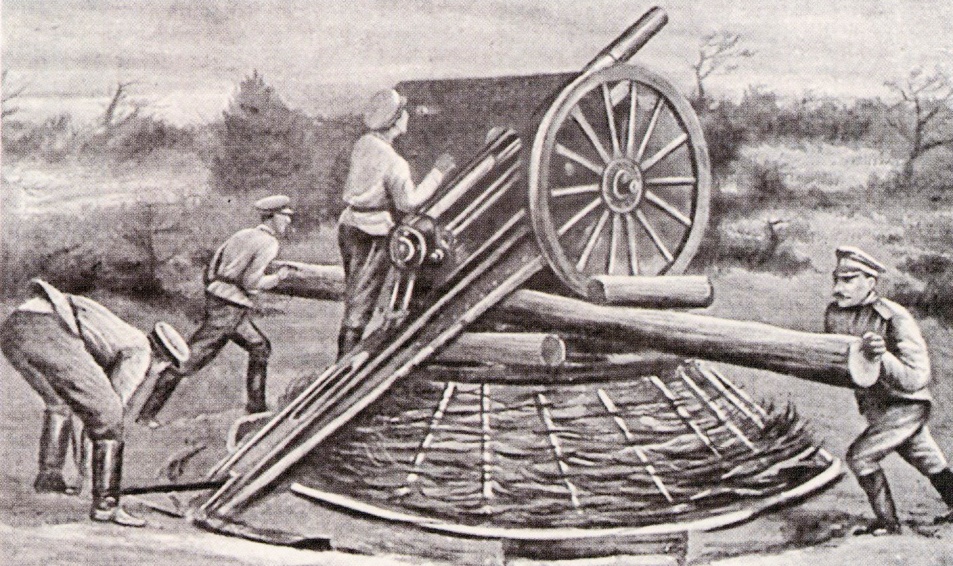 Второе воскресенье апреля - День войск противовоздушной обороны
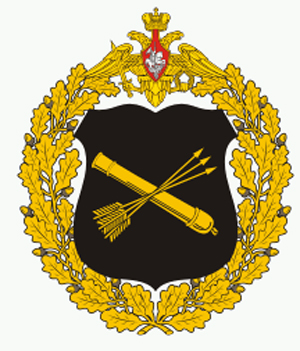 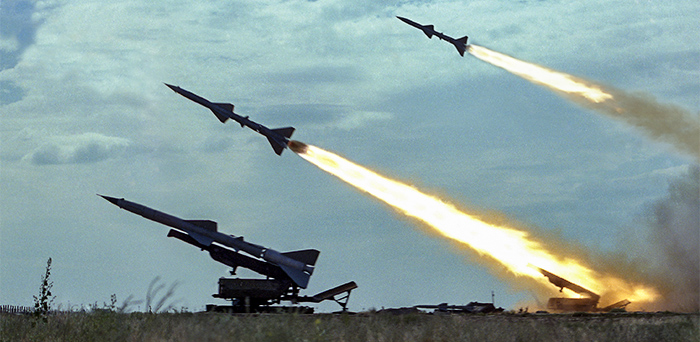 Согласно Указу президента Российской Федерации № 549 от 31 мая 2006 года "Об установлении профессиональных праздников и памятных дней в Вооруженных Силах Российской Федерации" ежегодно во второе воскресенье апреля отмечается День войск противовоздушной обороны - День войск ПВО.
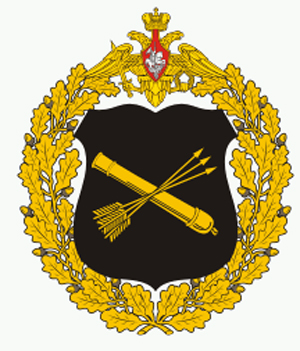 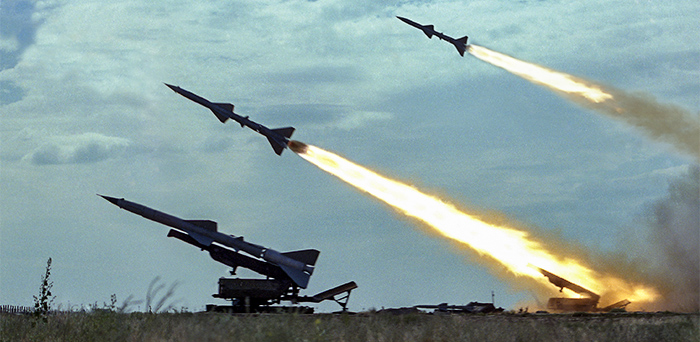 День войск ПВО в 2017 году выпадает на 9 апреля.
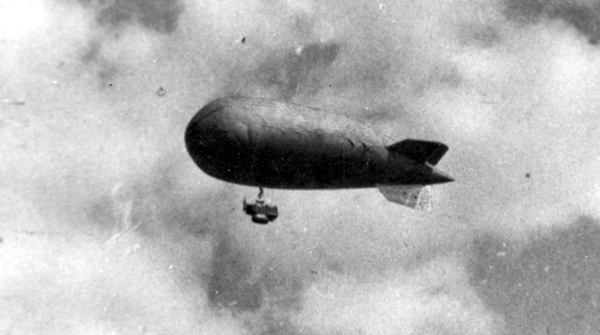 Практический опыт борьбы с аэростатами в ходе Русско-японской войны 1904-1905 гг. при обороне Порт-Артура, способствовало принятию  Артиллерийским комитетом Главного артиллерийского управления в ноябре 1907 г. решения «приступить к разработке мер борьбы с управляемыми аэростатами».
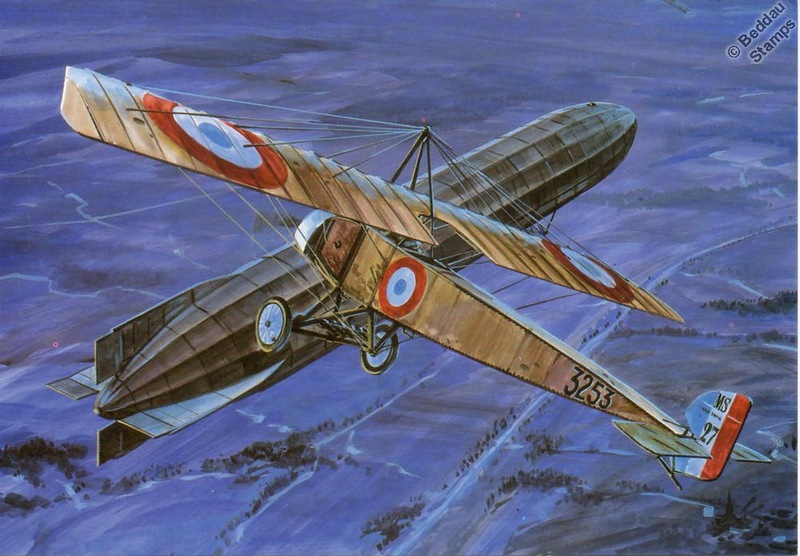 Впервые войска противовоздушной обороны (ПВО) были применены в годы Первой мировой войны, когда на поле боя стали активно применятся авиация, аэростаты и дирижабли, где они использовались для действия по войскам на поле боя и поражения объектов в тылу врага.
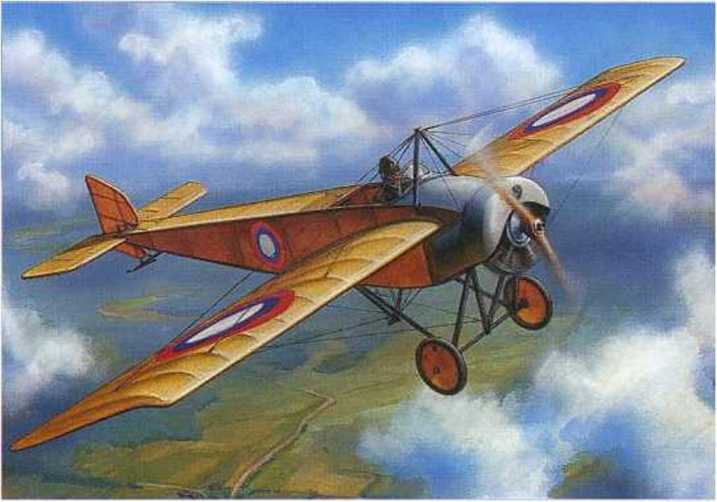 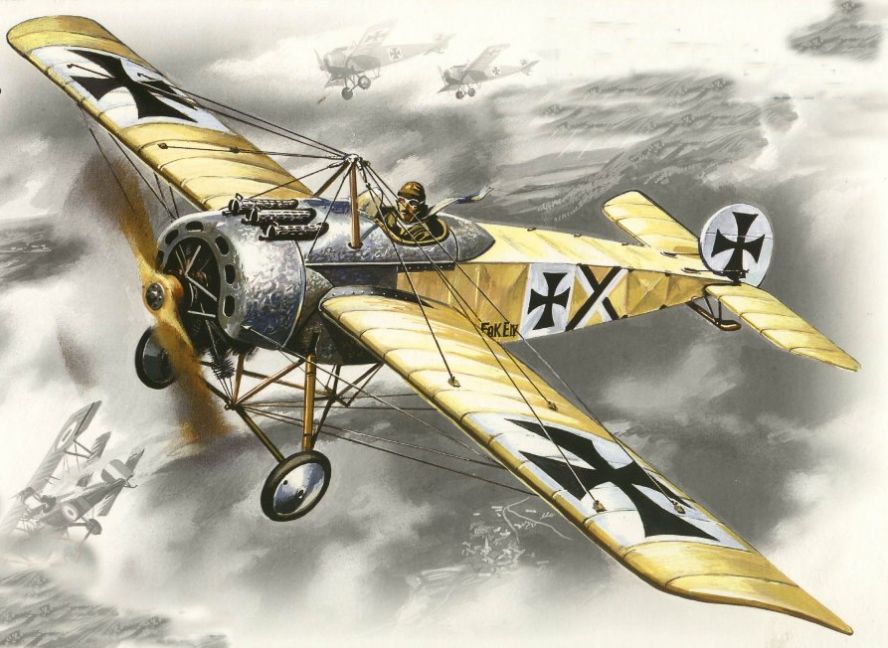 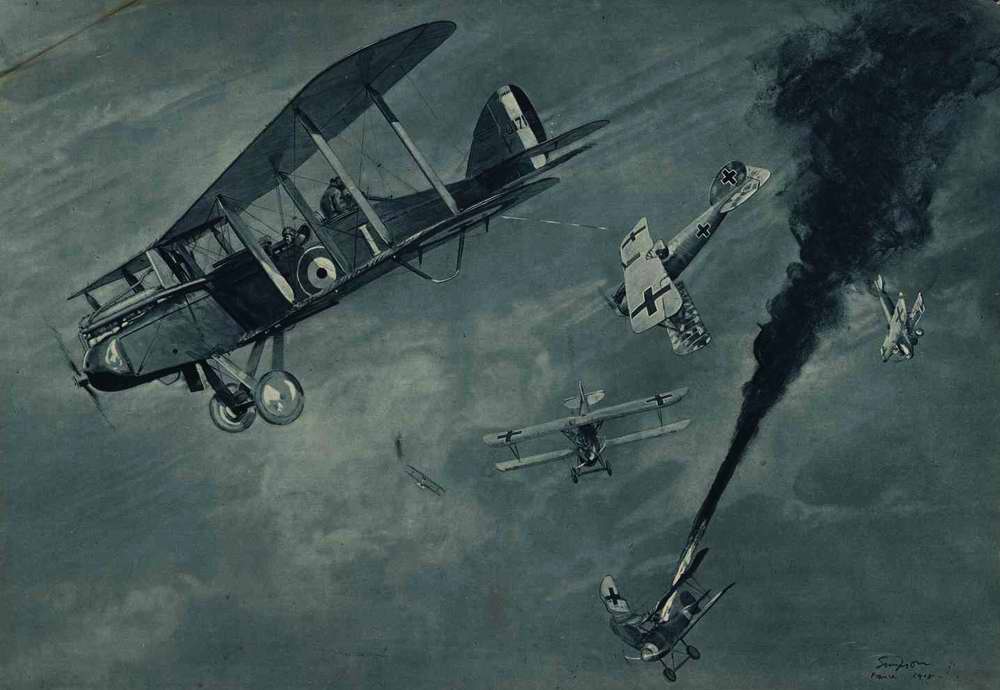 К началу Первой мировой войны ведущие европейские государства располагали следующим количеством самолетного парка (аэропланов):
Франция – 500;  Германия – 150; Россия – 140Англия – 65; Италия – 50; Австро-Венгрия – 20
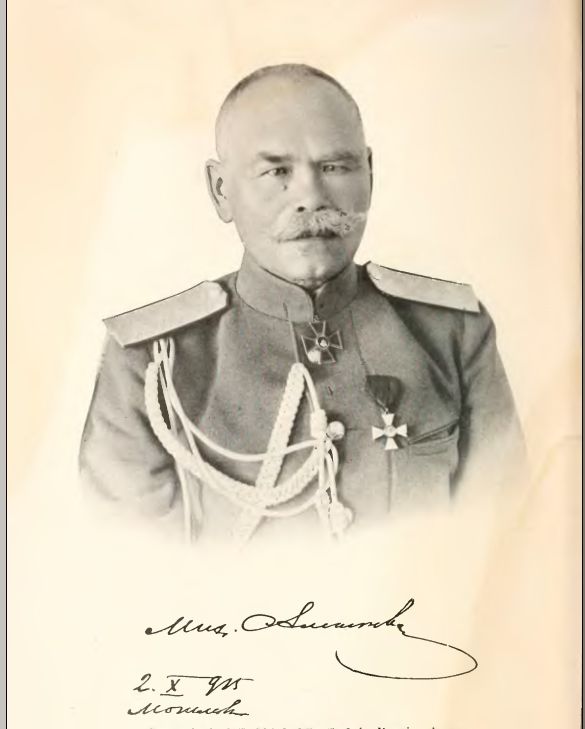 Фото 2.X.1915 г. Могилёв.Начальник штаба Верховного главнокомандующего Михаил Васильевич .Алексеев.
Началом формирования подразделений войсковой ПВО послужил приказ генерала Алексеева - начальника штаба Верховного Главнокомандующего от 13 декабря 1915 года № 368, которым было объявлено о формировании отдельных четырехорудийных легких батарей для стрельбы по воздушному флоту.
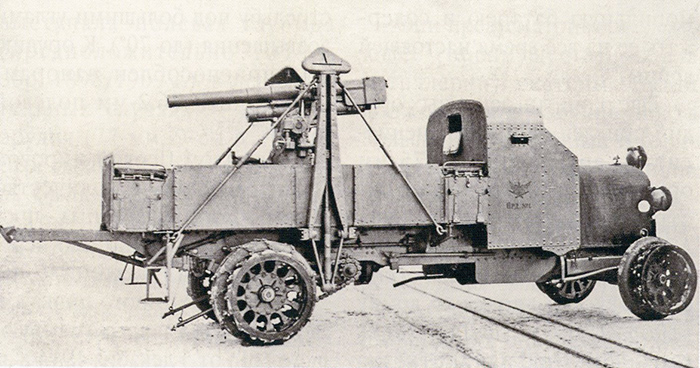 «Орудие Тарновского-Лендера»
Первые зенитные батареи, в том числе и на автомобильных шасси, были вооружены 76-мм орудиями и зенитными пулеметами. Полноценная  76,2-мм зенитная пушка была создана в конце 1914 г. на Путиловском заводе под руководством инженера Ф.Ф. Лендера и талантливого русского офицера-артиллериста капитана В.В. Тарновского.
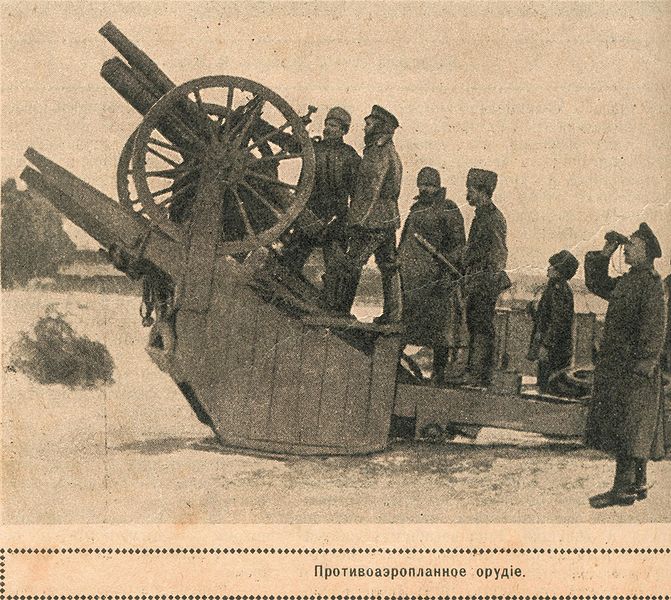 Русское противоаэропланное орудие, 1916 год (76-мм дивизионная пушка образца 1902 года)
Задачей созданных подразделений являлась защита важных объектов в полосе фронта от ударов с воздуха. В последующем зенитные батареи стали привлекаться для прикрытия войск на поле боя.
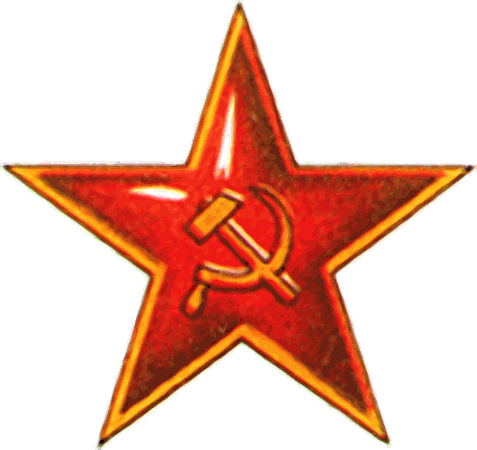 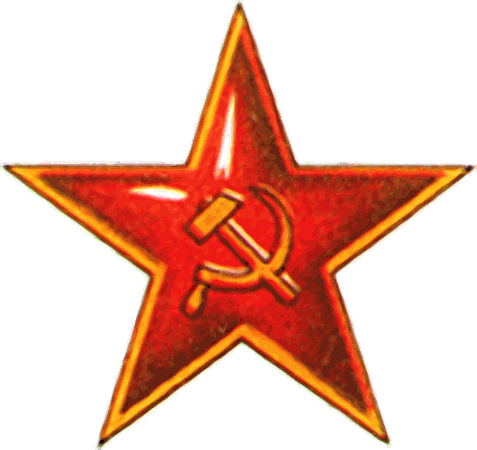 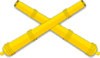 После завершения Первой мировой войны развитие военной авиации и ожидавшееся расширение масштабов ее применения в общевойсковом бою вызвали необходимость принятия мер по усилению противовоздушной обороны войск. В связи с этим количество зенитных орудий в стрелковых соединениях значительно возрастает.  К середине 1918 г. в Красной Армии насчитывалось около 250 зенитных батарей.
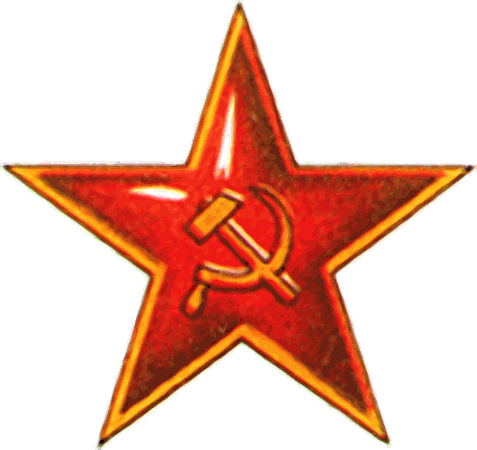 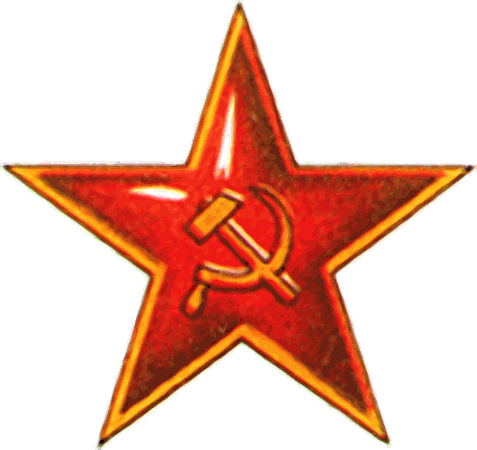 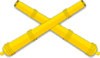 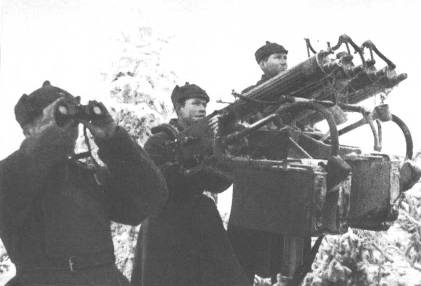 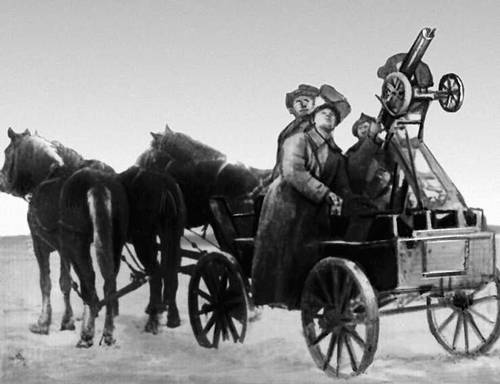 Счетверённая зенитно-пулемётная установка образца 1931 года, РККА
Тачанка ПВО
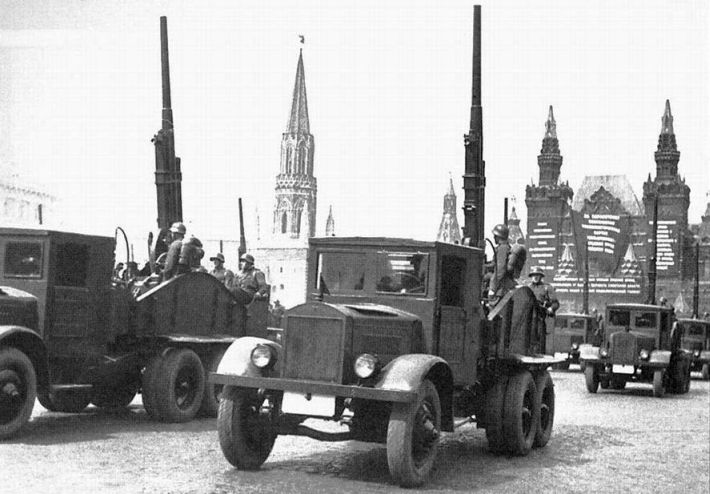 САУ 29К на базе тяжёлого грузового автомобиля ЯГ-10 с использованием 76-мм зенитного орудия 3-К образца 1931.
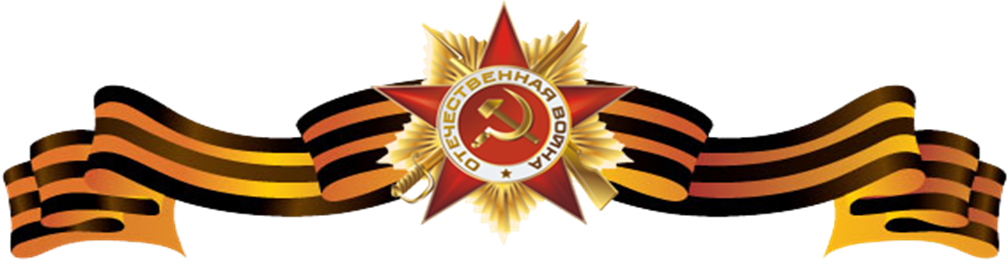 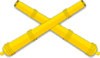 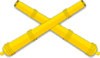 Вторым значимым этапом в развитии отечественной системы ПВО стала Великая Отечественная война, именно тогда в ней произошли наиболее значительные количественные и качественные изменения. За годы войны войска ПВО сбили более 7500 самолетов, уничтожили более 1000 танков, более 1500 орудий и тем самым успешно выполняли задачи по воздушному прикрытию крупных промышленных центров государства.
Боевое крещение войск ПВО в годы Великой Отечественной войны.
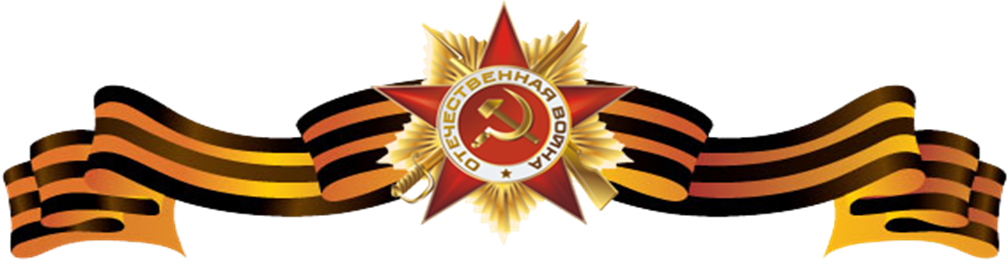 Боевая деятельность Войск ПВО в Великой Отечественной войне имела крупное стратегическое значение. В первый период войны они сыграли исключительно важную роль в защите Москвы и Ленинграда, и других городов. После перехода Красной Армии в стратегическое наступление Войска ПВО, выполняя задачи по прикрытию объектов глубокого тыла, наращивали систему ПВО на фронтах и обеспечивали оборону освобожденных от врага районов, прикрывали коммуникации и базы снабжения действующей армии, участвовали в воздушной блокаде окруженных группировок противника, а в ряде случаев привлекались также к борьбе с пехотой и танками.
Боевое крещение войск ПВО в годы Великой Отечественной войны.
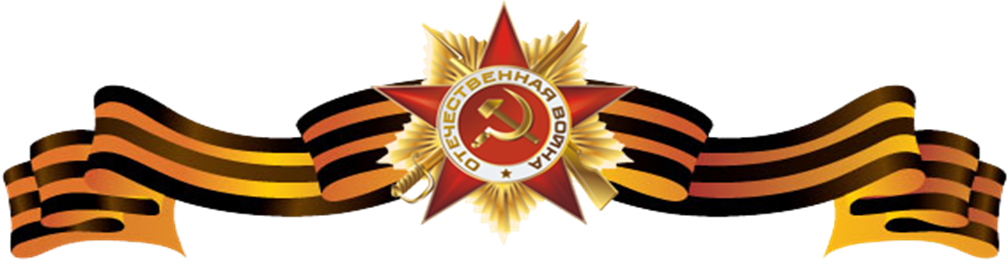 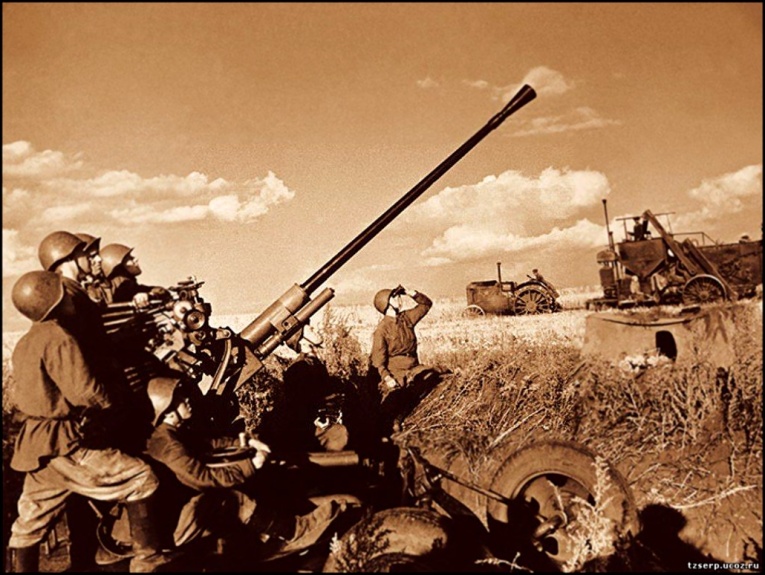 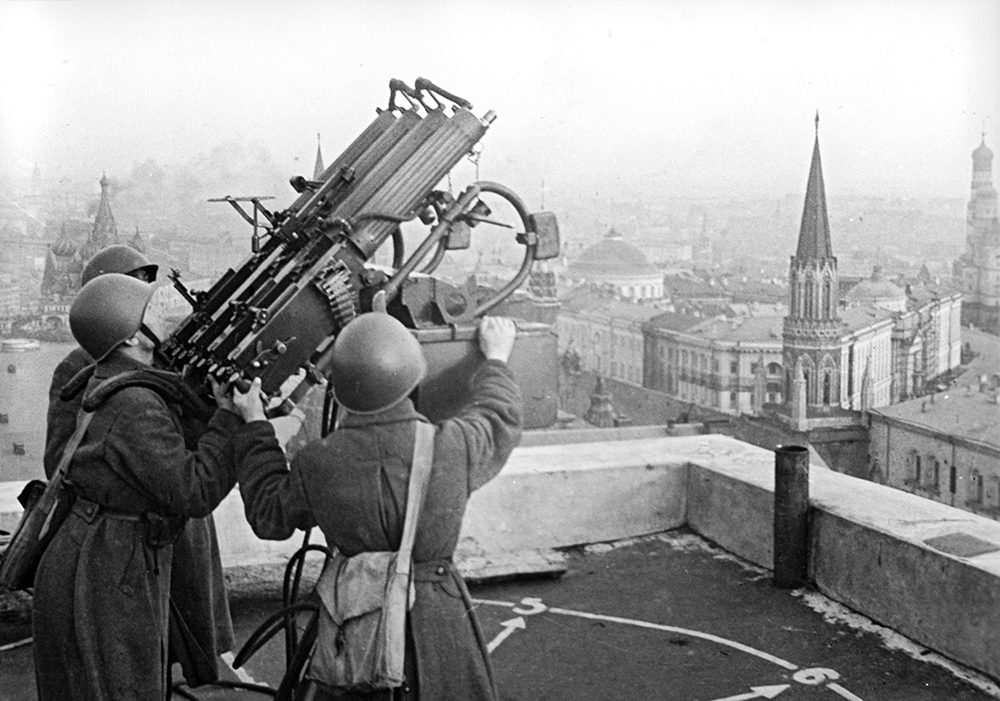 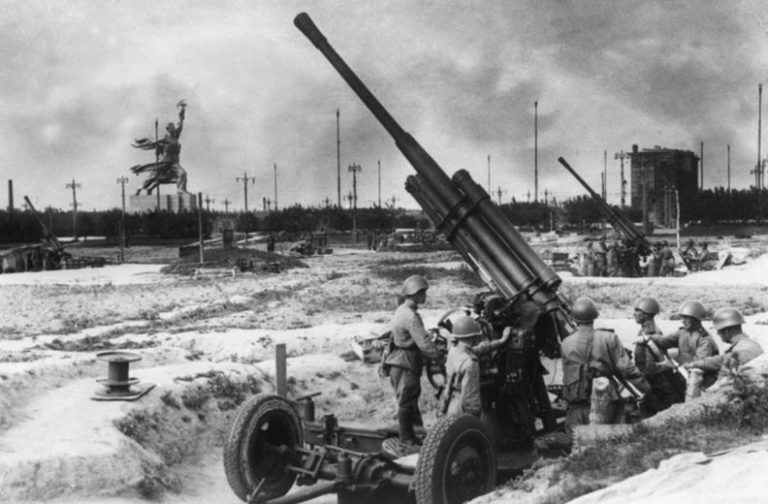 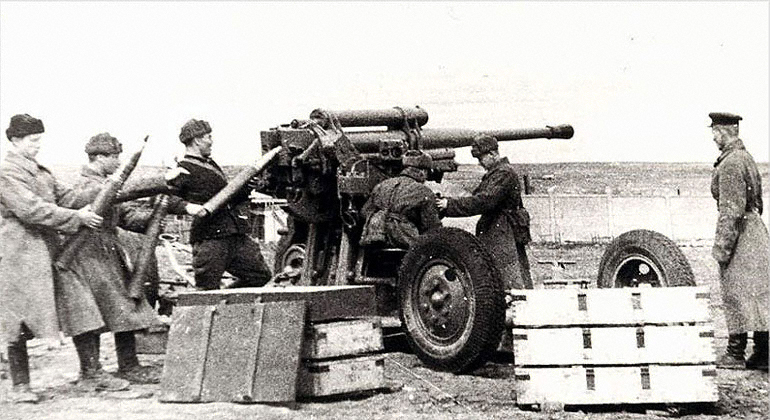 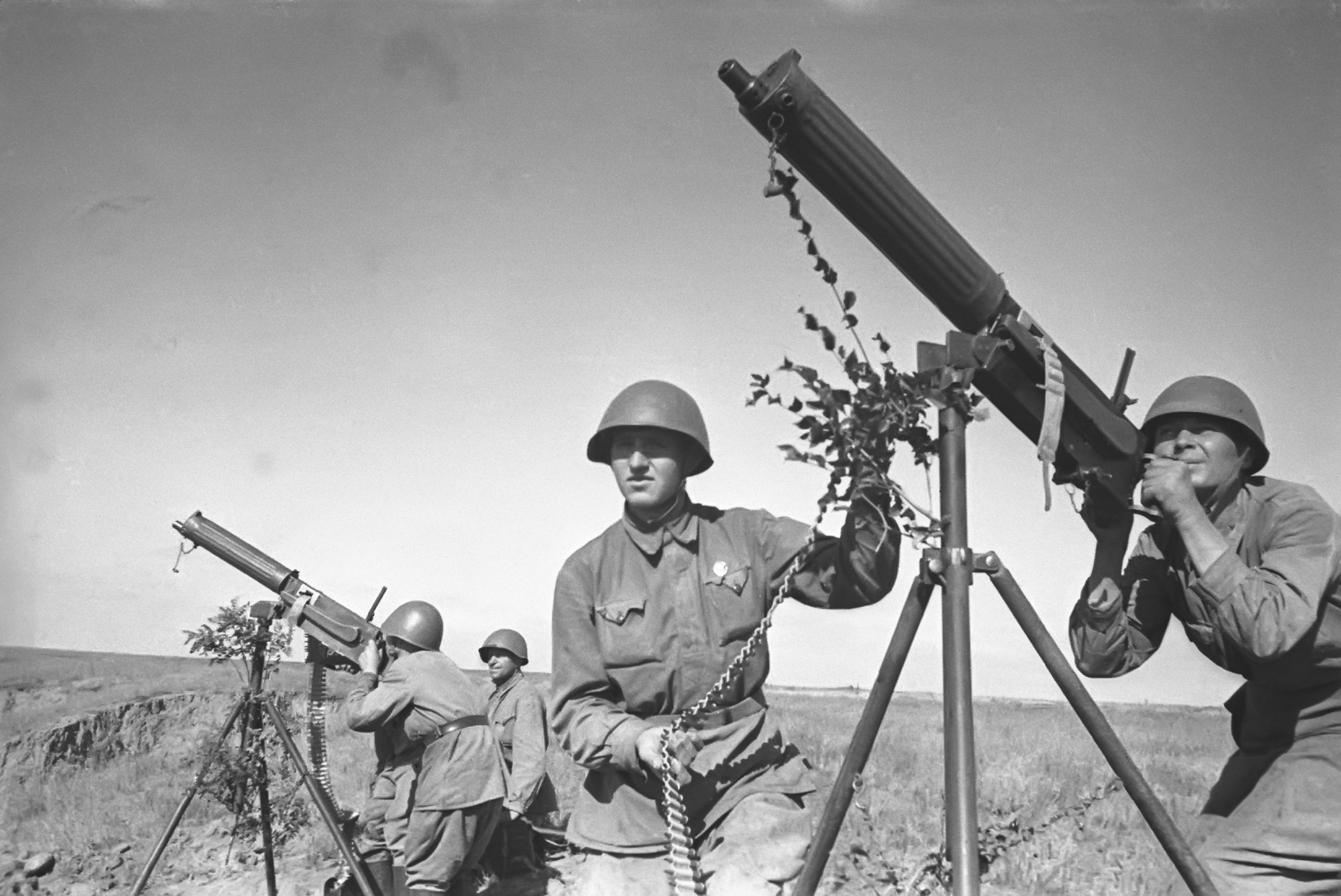 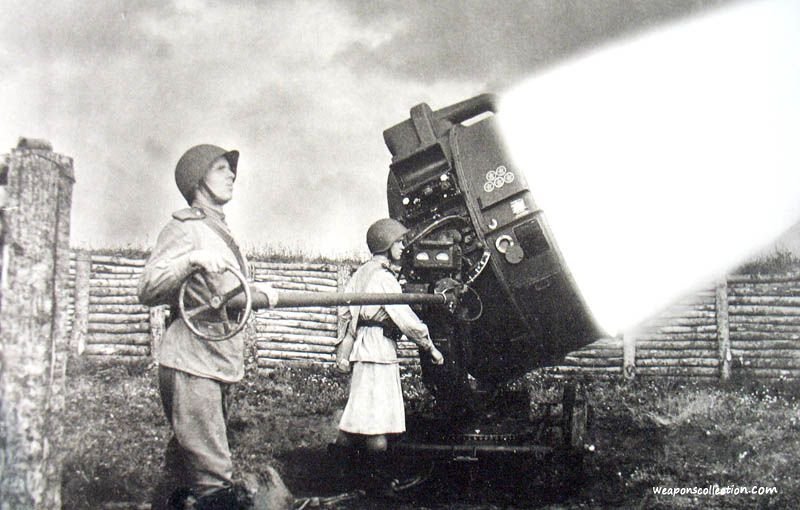 Боевое крещение войск ПВО в годы Великой Отечественной войны.
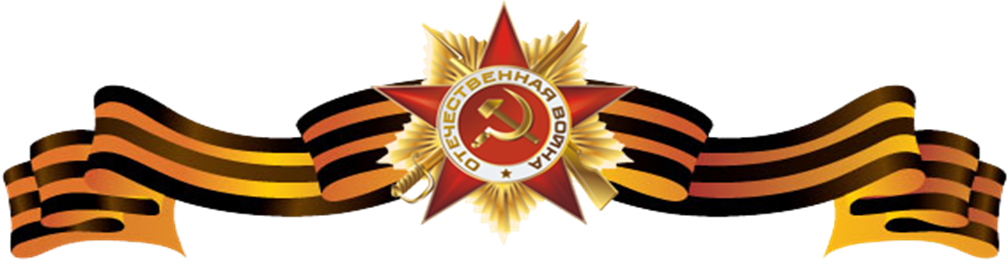 За годы Великой Отечественной войны бойцы войск ПВО, в которые входило и немалое число представительниц прекрасного пола, сбили более 7,5 тысяч вражеских самолётов. На счету советских зенитчиков – уничтожение и наземное техники противники – более тысячи танков и 1,5 тысяч орудий различного типа.
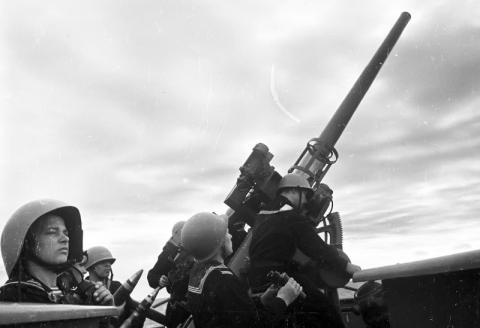 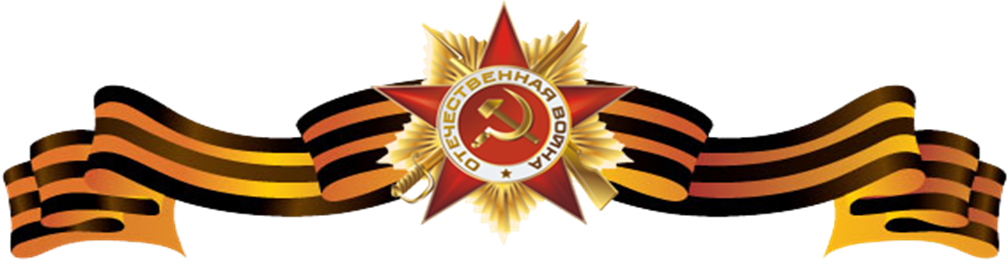 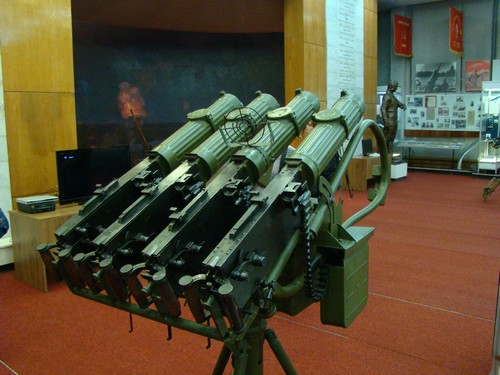 На заключительном этапе Великой Отечественной войны, войска фронтов прикрывали: 
-61 зенитная артиллерийская дивизии Резерва верховного Главнокомандующего (РВГК), 
-192 зенитных артиллерийских полка малого калибра, 
-97 отдельных дивизионов РВГК, 
(которые в своем составе насчитывали около 11 тысяч зенитных орудий).
Счетверенные пулеметы «Максим» для ведения борьбы с самолетами
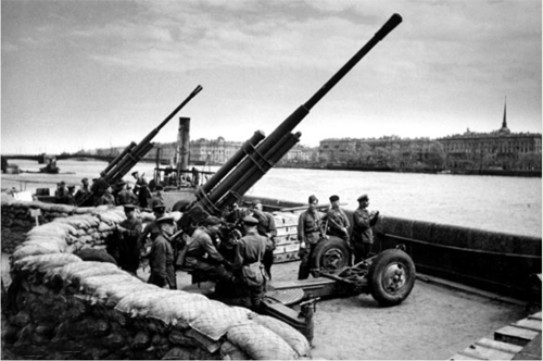 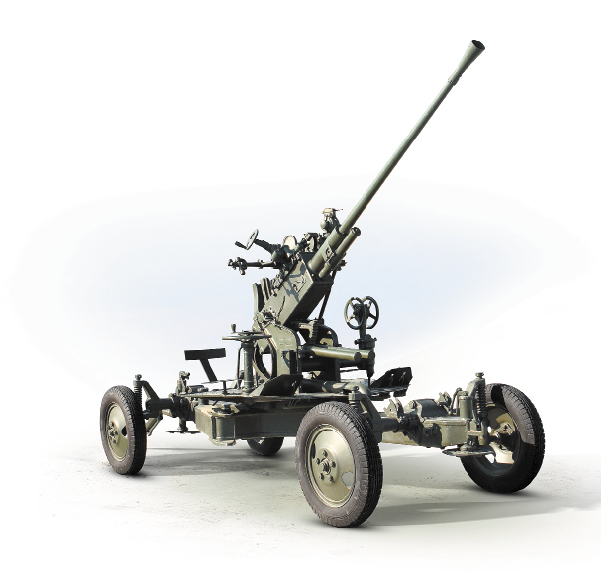 37-мм автоматическая зенитная пушка 61-К в годы Великой Отечественной войны стояла на вооружении в  Советской Армии
Развитие войск ПВО в Советском Союзе
В СССР войска ПВО были видом Вооруженных сил.
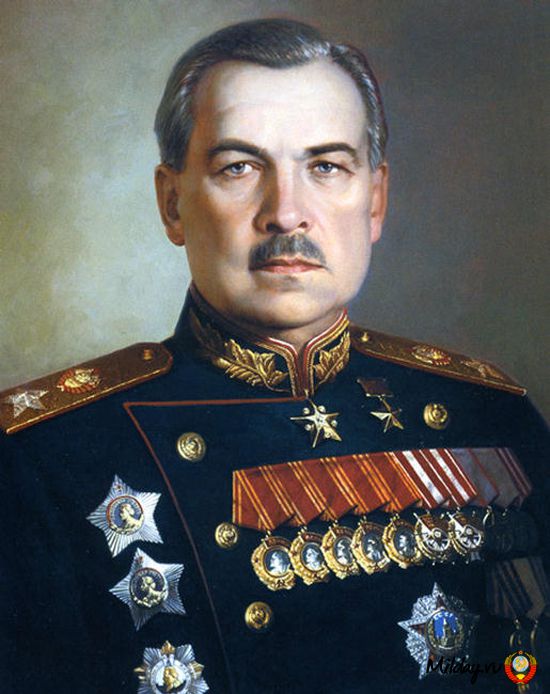 Первый Главнокомандующий войсками ПВО СССР —Маршал Советского Союза Леонид Александрович Говоров
Развитие войск ПВО в Советском Союзе
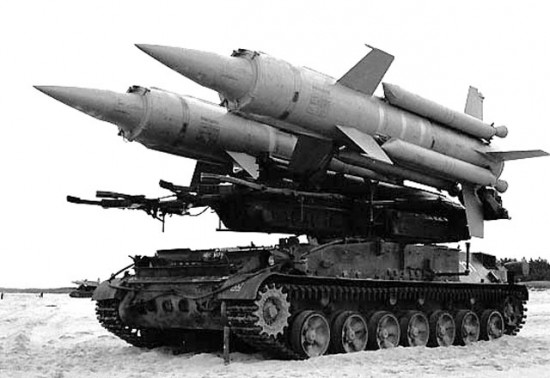 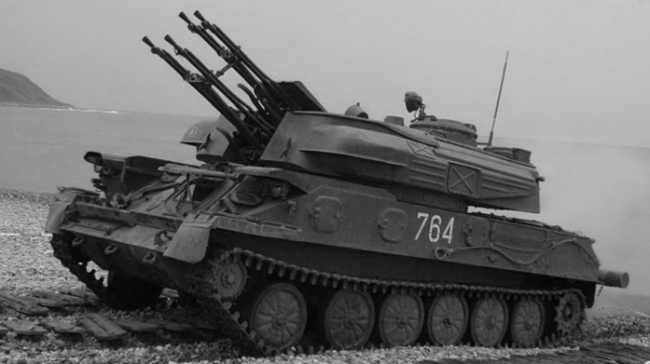 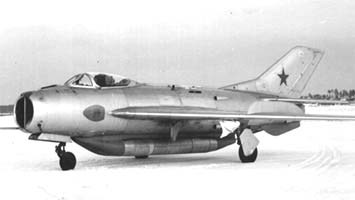 Подвижный пулеметно -зенитный комплекс
Подвижный зенитно-ракетный комплекс
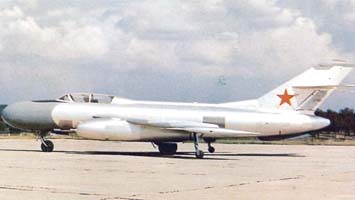 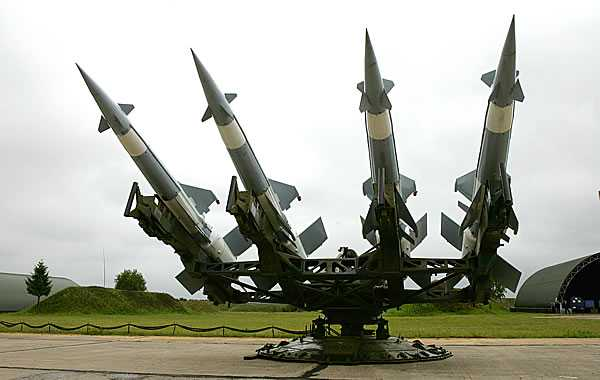 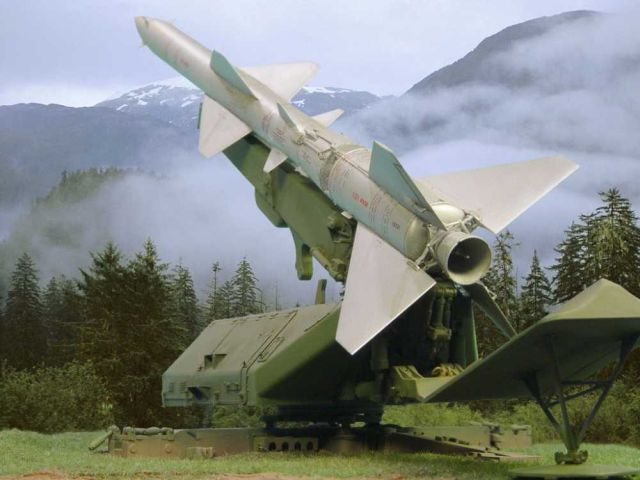 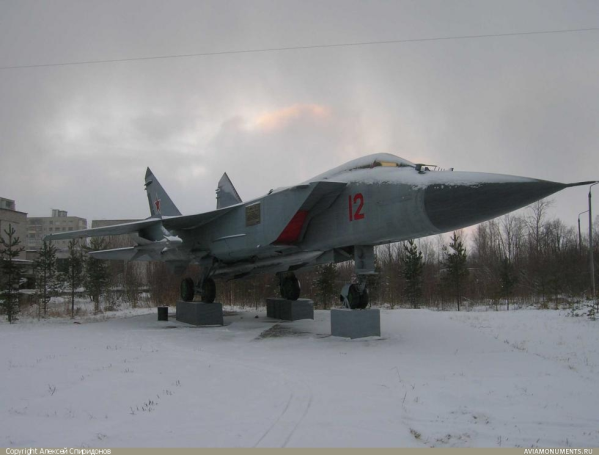 Авиация ПВО
Стационарные зенитно-ракетные комплексы
Войска ПВО Современной России
В 1998 г. Войска ПВО объединены с Военно-воздушными силами в новом виде Вооружённых Сил — Военно-воздушные силы.
 В 2009—2010 гг. все соединения ПВО ВВС РФ (4 корпуса и 7 дивизий ПВО) переформированы в 11 бригад воздушно-космической обороны.
В 2011 году три бригады ПВО ВВС вошли в состав нового рода войск Вооружённых Сил — Войска воздушно-космической обороны.
Войска ПВО Вооруженных сил Российской Федерации
В 2015 г. Военно-воздушные силы объединены с Войсками Воздушно-космической обороны в новом виде Вооружённых Сил — Воздушно-космические силы (ВКС), в составе которых организационно выделен новый род войск — Войска противовоздушной и противоракетной обороны (Войска ПВО-ПРО).
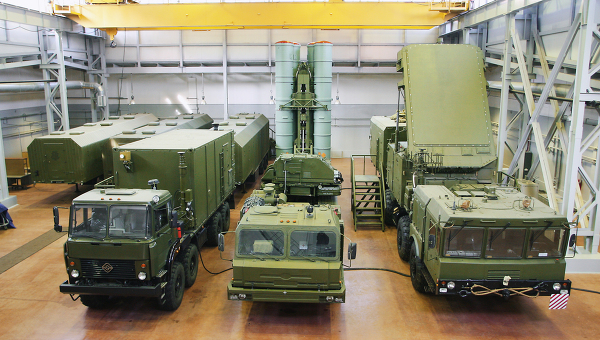 Войска ПВО Вооруженных сил Российской Федерации
Войска ПВО-ПРО ВКС от Войск ПВО Сухопутных войск (Войсковой ПВО) вооружением и выполняемыми задачами.
ПВО-ПРО ВКС
Войсковой ПВО
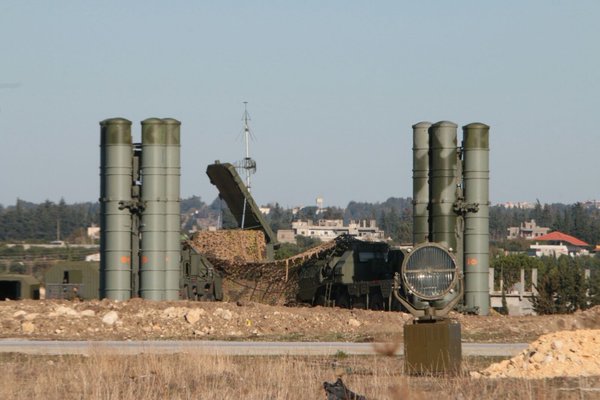 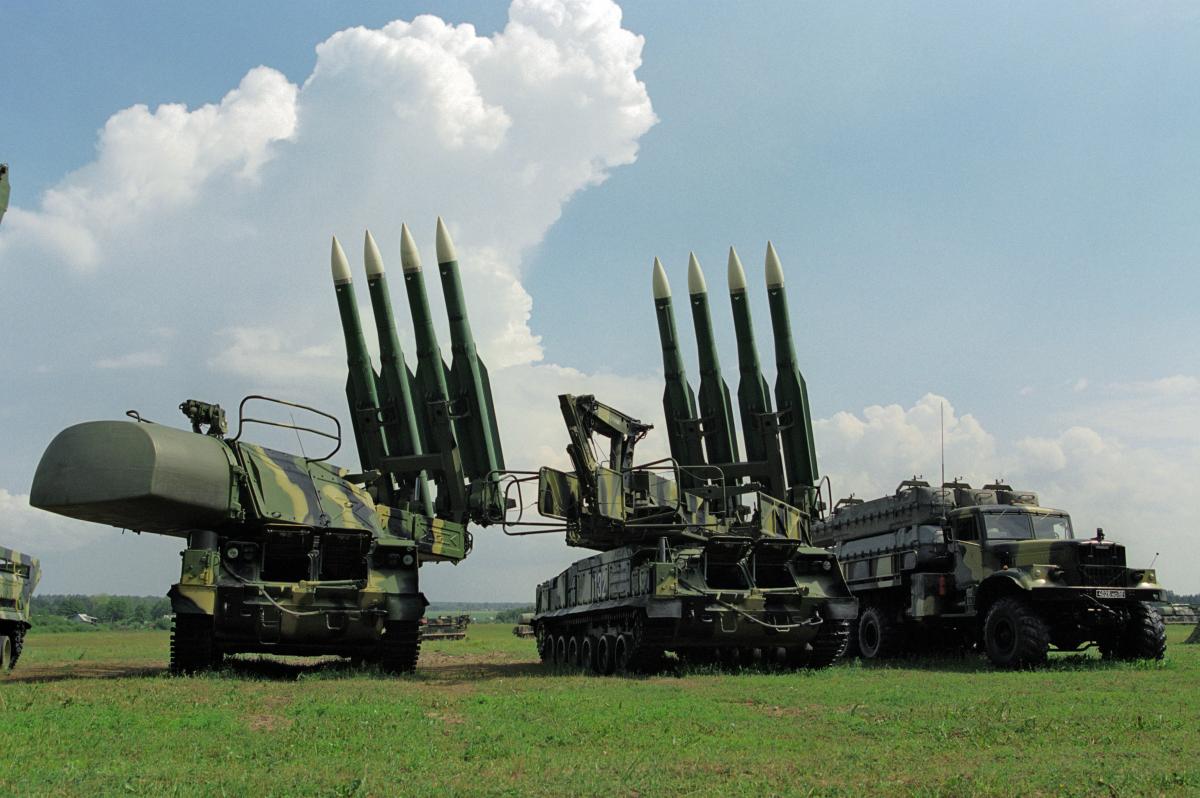 Войска ПВО Сухопутных войск (Войсковой ПВО)
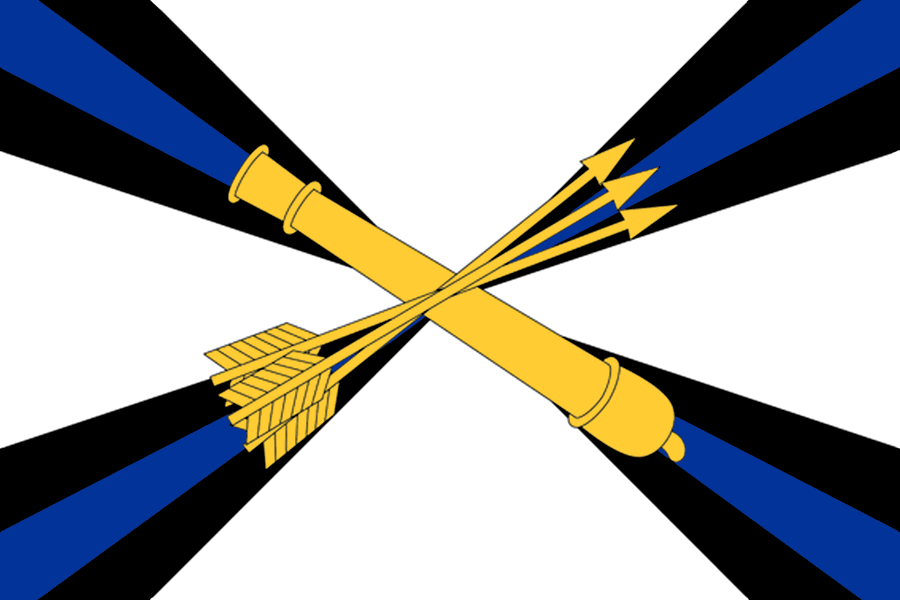 Предназначены для прикрытия войск и объектов от действий средств воздушного нападения противника при ведении общевойсковыми объединениями и соединениями операций (боевых действий), совершении перегруппировок (марша) и расположении на месте.
Флаг войскового ПВО
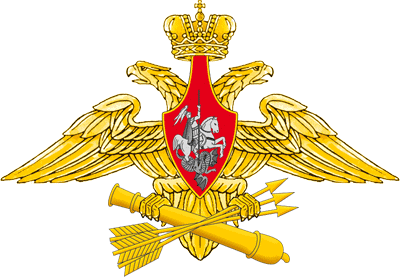 Средняя эмблема
 войскового ПВО
Войска ПВО Сухопутных войск (Войсковой ПВО)
Войска ПВО СВ оснащены различными по досягаемости, канальности и способам наведения ракет зенитными ракетными, зенитными артиллерийскими, зенитными пушечно-ракетными комплексами (системами) и переносными зенитными ракетными комплексами. В зависимости от дальности поражения воздушных целей они подразделяются на комплексы ближнего действия — до 10 км, 
малой дальности — до 30 км, 
средней дальности — до 100 км 
и дальнего действия — более 100 км.
Структура  ПВО СВ
Органы военного управления
Командные пункты ПВО
Зенитные ракетные соединения, части и подразделения
Ракетно-артиллерийские соединения, части и подразделения
Радиотехнические соединения, части и подразделения
стратосфера — более 12000 м
комплексы дальнего действия  —более 100 км
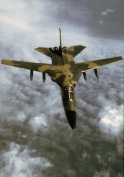 комплексы средней дальности  — до 100 км
большие высоты — от 4000 до 12000 м,
комплексы малой дальности  — до 30 км
комплексы ближнего действия — до 10 км
средние высоты— от 1000 до 4000 м,
малые высоты — от 200 до 1000 м
предельно малые высоты— до 200 м,
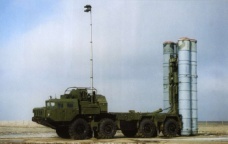 Некоторые образцы  современного вооружения войскового ПВО
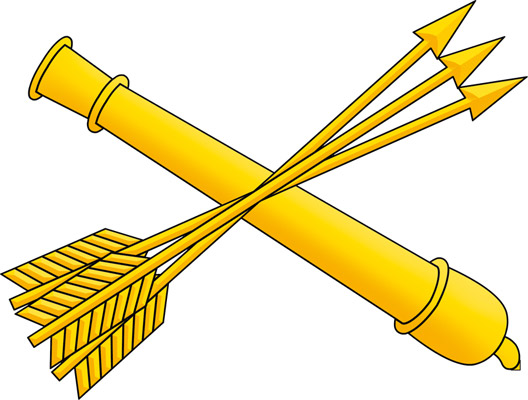 Зенитные ракетные комплексы (ЗРК)
 дальнего действия (свыше 100 км)
Универсальная многоканальная зенитная ракетная система С-300В, «Антей-300В»  фронтового звена Сухопутных войск.
С-300В предназначена для обороны важных войсковых объектов, группировок войск и административно-промышленных центров от ударов всех типов самолётов и вертолётов, крылатых ракет, других аэродинамических средств воздушного нападения,
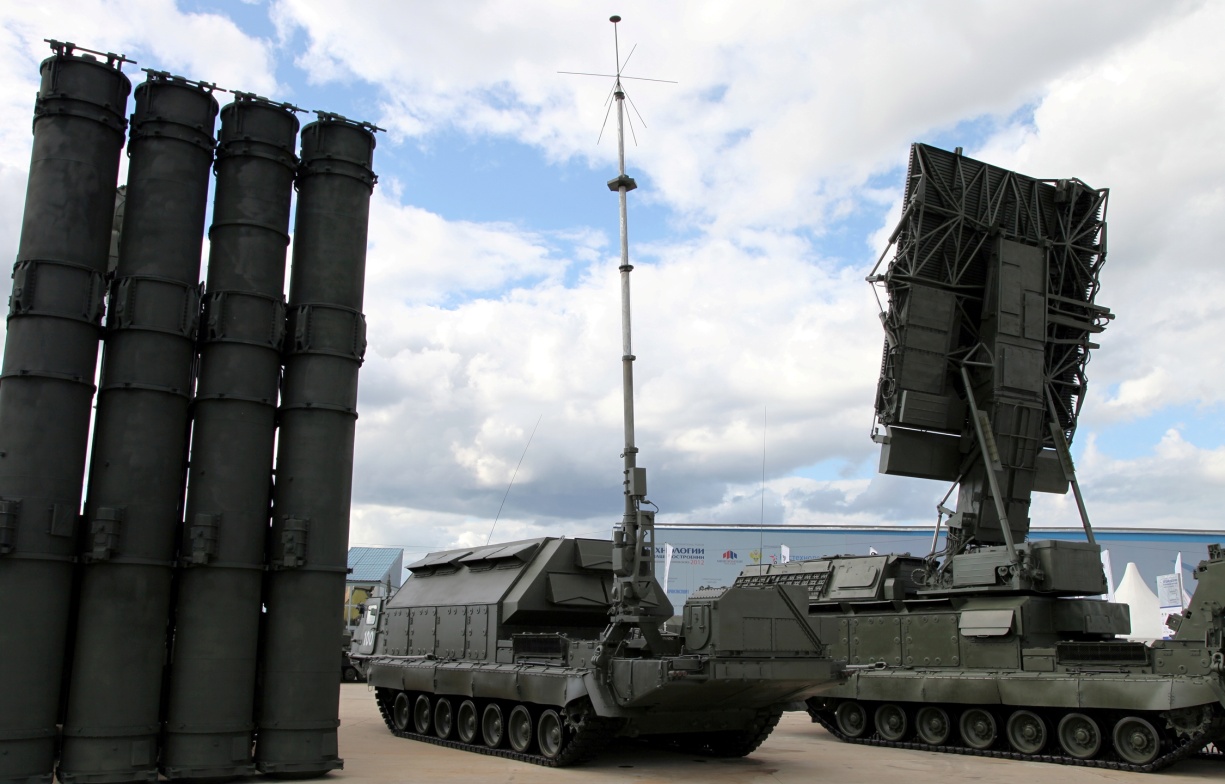 аэробаллистических и баллистических ракет оперативно-тактического назначения
Зенитные ракетные комплексы (ЗРК)
 дальнего действия (свыше 100 км)
Универсальная многоканальная зенитная ракетная система С-300В, «Антей-300В»  фронтового звена Сухопутных войск.
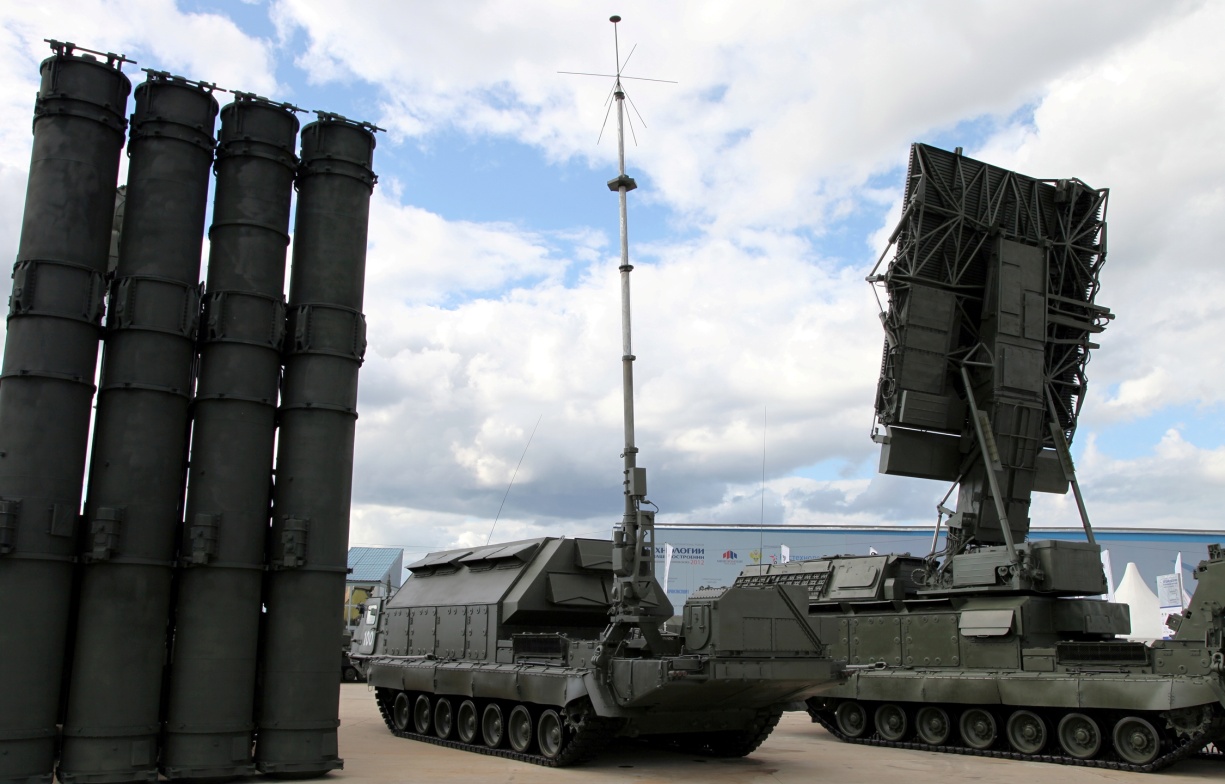 Дальность перехвата — до 400 км, высота перехвата — до 40 км, на вооружении Войсковой ПВО с 2014 года
Зенитные ракетные комплексы (ЗРК) 
средней дальности (до 100 км)
«Бук-M3» (9K37M3) — комплекс ПВО сухопутных войск средней дальности. Предназначенный для борьбы с маневрирующими аэродинамическими целями, обстрела радиоконтрастных наземных целей и поражения надводных целей в условиях интенсивного противодействия как огневого, так и радиоэлектронного.
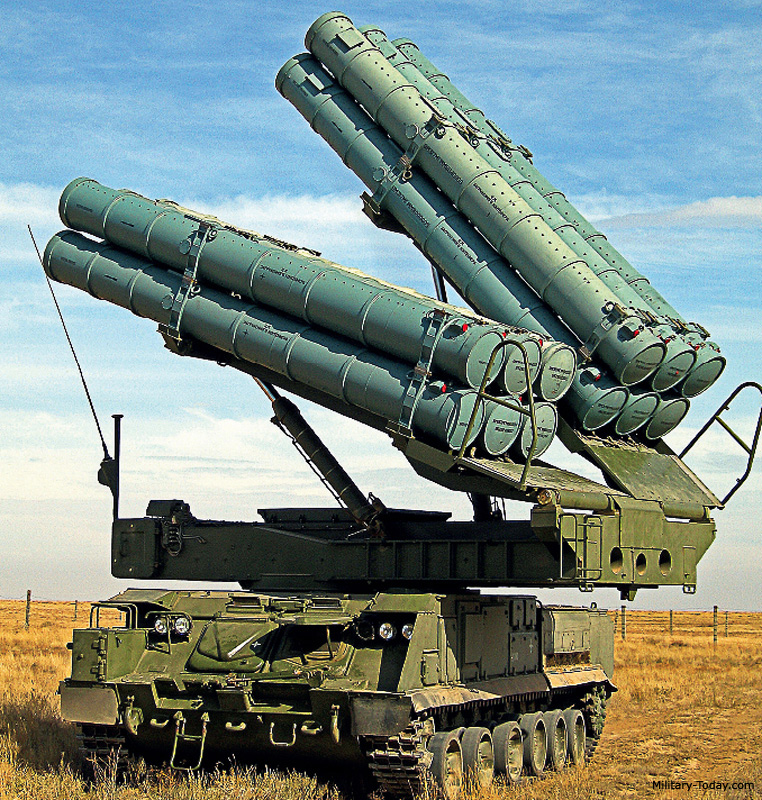 Дальность перехвата — до 70 км, высота перехвата — до 35 км, на вооружении Войсковой ПВО с 2015 года
Зенитные ракетные комплексы (ЗРК) 
средней дальности (до 100 км)
«Бук-М2». Предназначен для поражения самолётов стратегической и тактической авиации, вертолётов, в том числе зависающих, крылатых ракет и других аэродинамических летательных объектов, во всём диапазоне их возможного применения, тактических баллистических и авиационных ракет, управляемых авиабомб в условиях интенсивного радиоэлектронного и огневого противодействия противника, а также для обстрела надводных и наземных радиоконтрастных целей.
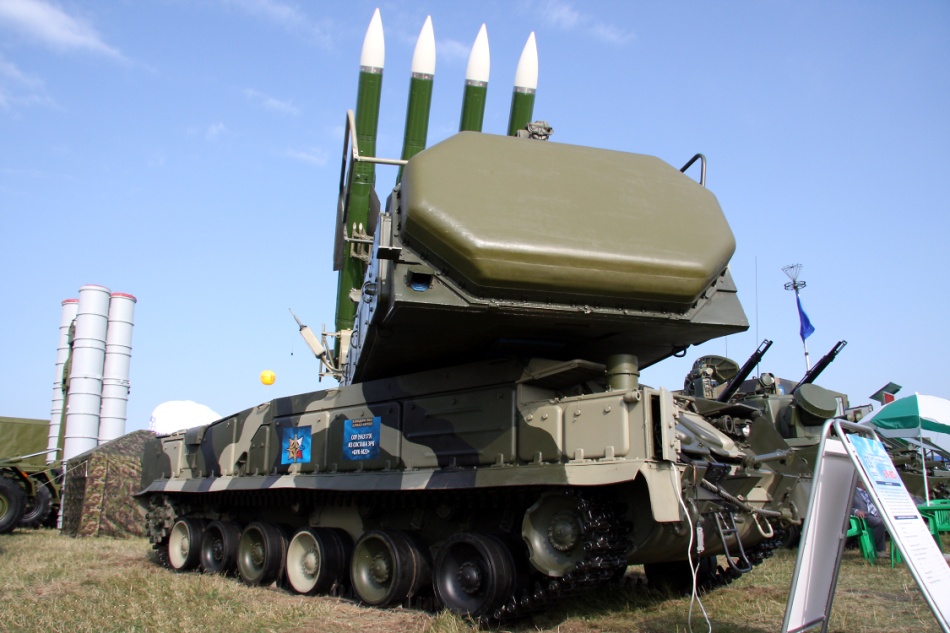 Дальность перехвата — до 50 км, высота перехвата — до 25 км, на вооружении Войсковой ПВО с 2008 года
Зенитные ракетные комплексы (ЗРК)
 малой дальности (до 30 км)
«Тор М2» предназначена для прикрытия важных административных, экономических и военных объектов, первых эшелонов сухопутных соединений от ударов противорадиолокационных и крылатых ракет, дистанционно пилотируемых летательных аппаратов, планирующих авиабомб, самолётов и вертолётов.
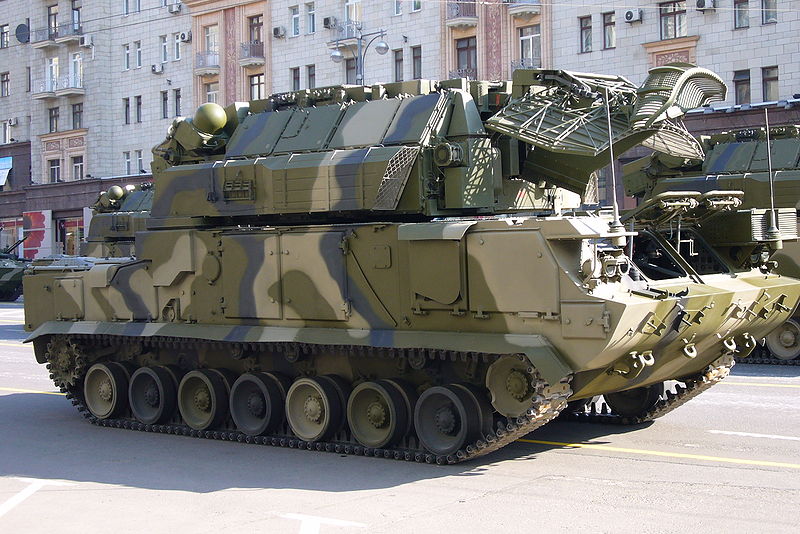 Дальность перехвата — до 15 км, высота перехвата — до 10 км, на вооружении Войсковой ПВО с 2015 года
Зенитные ракетные комплексы (ЗРК) плавающие, 
ближнего действия (до 10 км)
«Оса»  — советский автоматизированный войсковой зенитный ракетный комплекс. Комплекс является всепогодным и предназначен для прикрытия сил и средств мотострелковой (танковой) дивизии во всех видах боевых действий.
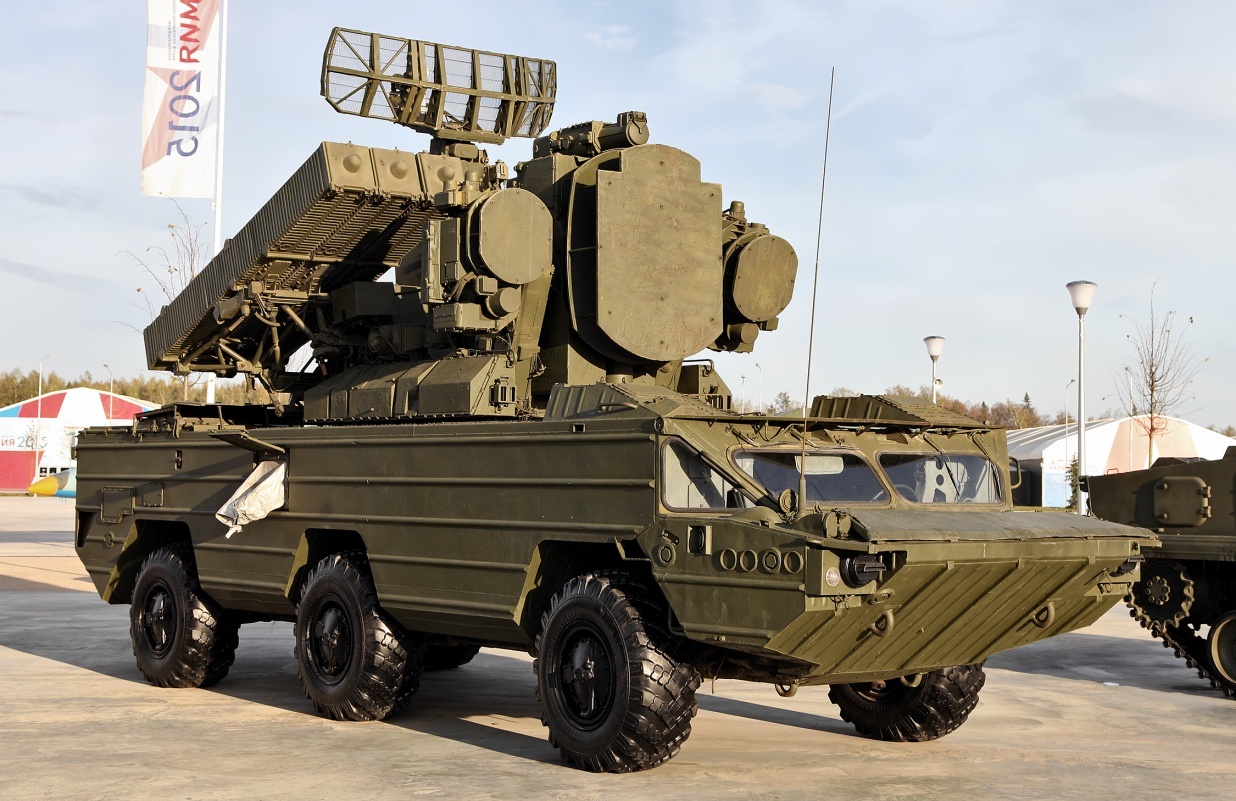 Дальность перехвата — до 10 км, высота перехвата — до 5 км, на вооружении Войсковой ПВО с 1980 года — до настоящего времени
Зенитные ракетные комплексы (ЗРК) плавающие, 
ближнего действия (до 10 км)
«Оса»  — советский автоматизированный войсковой зенитный ракетный комплекс. Комплекс является всепогодным и предназначен для прикрытия сил и средств мотострелковой (танковой) дивизии во всех видах боевых действий.
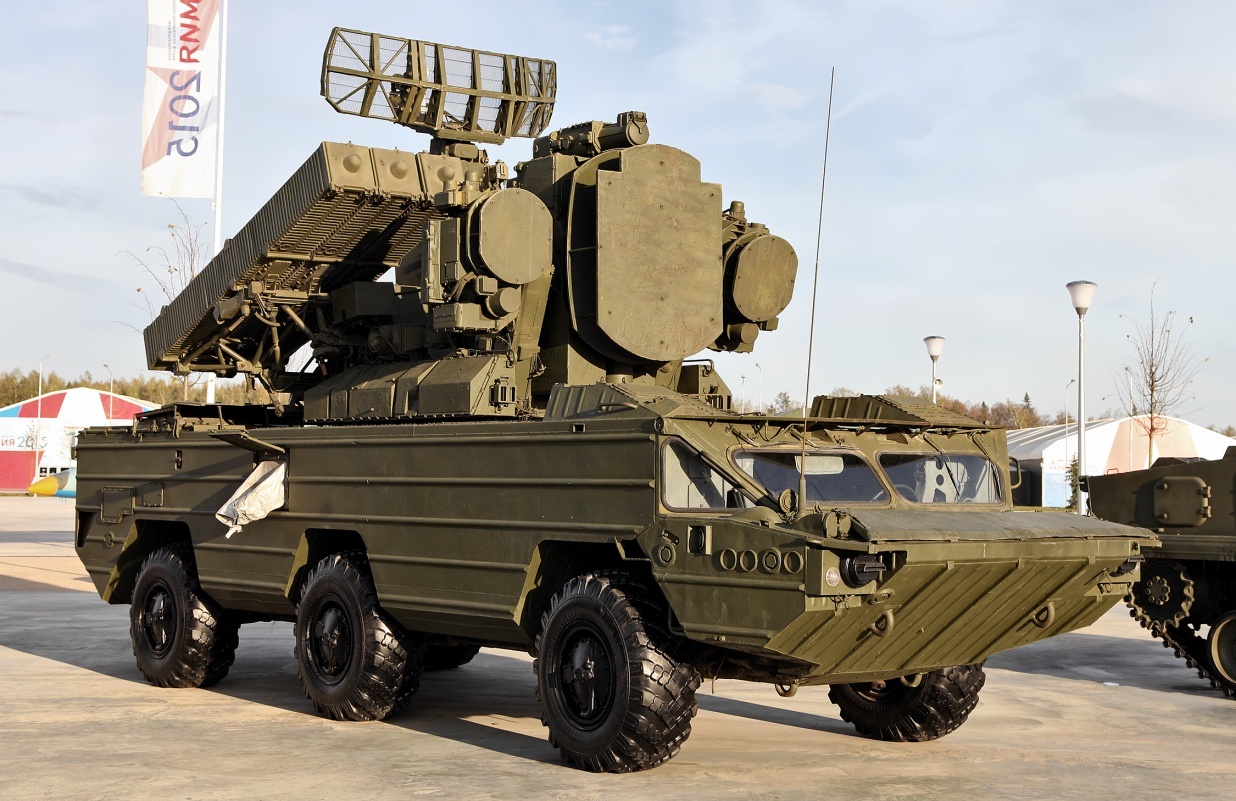 Дальность перехвата — до 10 км, высота перехвата — до 5 км, на вооружении Войсковой ПВО с 1980 года — до настоящего времени
Зенитные ракетные комплексы (ЗРК)
 ближнего действия (до 10 км)
«Стрела-10М4»  — советский зенитно-ракетный комплекс. Комплекс предназначен для визуального контроля воздушного пространства и уничтожения обнаруженных воздушных целей на малых высотах.
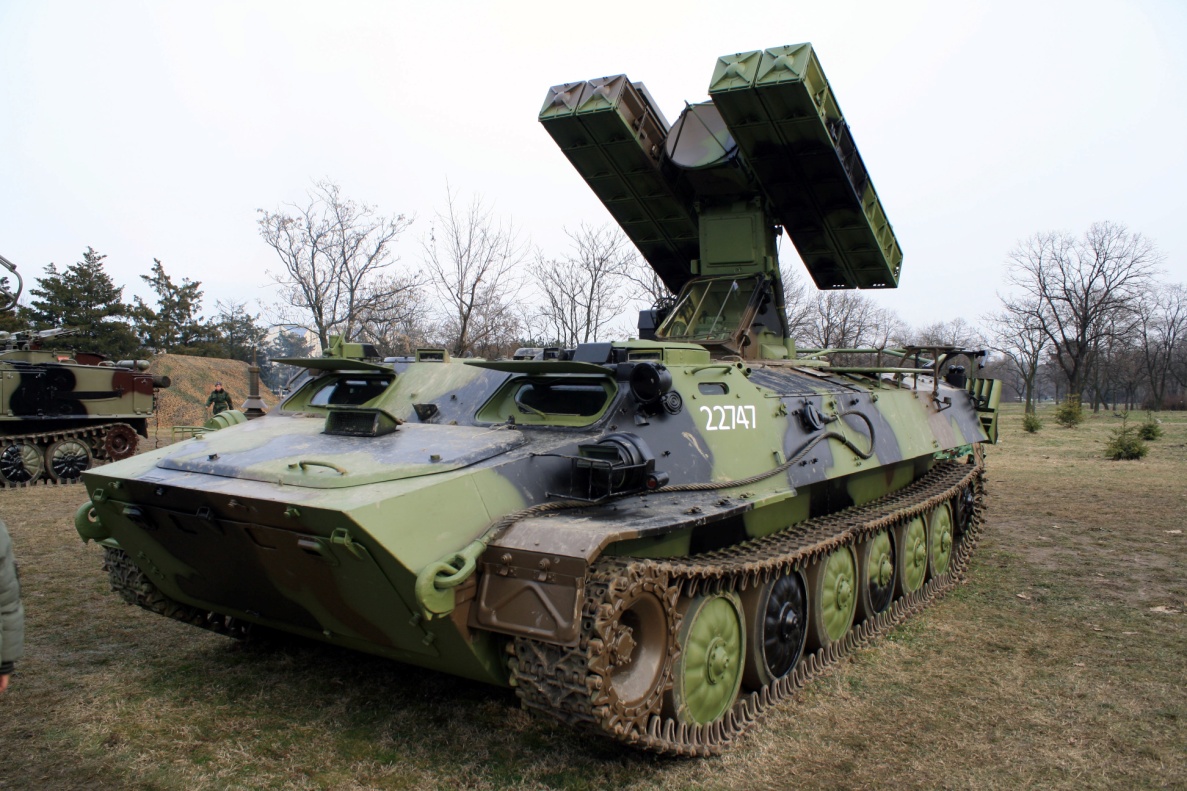 Дальность перехвата — до 8 км, высота перехвата — до 4 км, на вооружении Войсковой ПВО с 1992 года — до настоящего времени
Зенитные ракетно-пушечные комплексы (ЗРПК) с радиолокационным обнаружением цели (до 10 км)
Панцирь-С1 - зенитный ракетно-пушечный комплекс малого радиуса действия. Комплекс предназначен для защиты малоразмерных объектов от средств воздушного нападения (как пилотируемых, так и беспилотных). Кроме того комплекс способен вести борьбу с легкобронированными наземными целями, а также живой силой противника
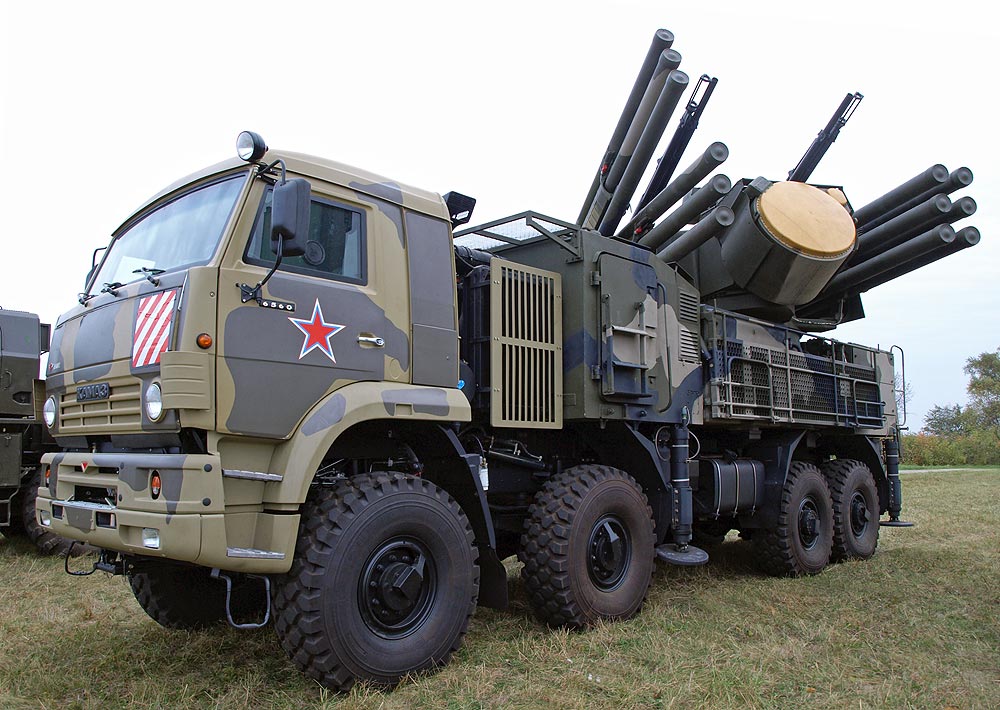 Зенитные ракетно-пушечные комплексы (ЗРПК) с радиолокационным обнаружением цели (до 10 км)
«Тунгуска - М1»— советский и российский зенитный пушечно-ракетный комплекс  (ЗПРК), зенитная самоходная установка (ЗСУ
Дальность перехвата ракетным вооружением — до 10 км, высота перехвата ракетным вооружением — до 4 км, дальность перехвата пушечным вооружением — до 4 км, высота перехвата пушечным вооружением — до 3 км, на вооружении Войсковой ПВО с 2003 года — до настоящего времени
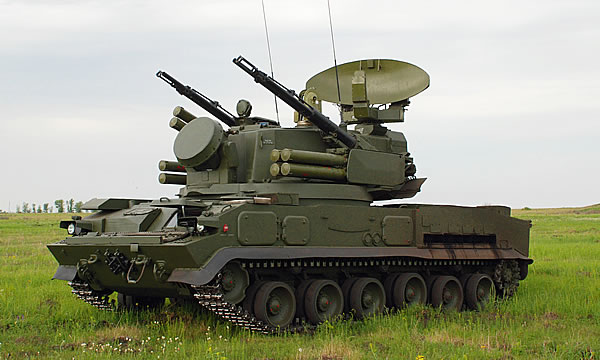 Зенитные ракетные комплексы с оптическим обнаружением цели (до 5 км)
«Лучник» - предназначен для защиты малоразмерных объектов и войсковых подразделений (в том числе при совершении марша) от ударов низколетящих средств воздушного нападения поражением их самонаводящимися ЗУР ПЗРК «Игла-С» в условиях организованных и естественных оптических помех, в дневных и ночных условиях с обеспечением автоматического обнаружения и сопровождения обстреливаемой цели.
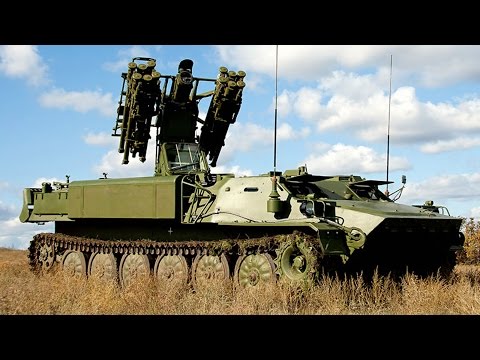 Дальность перехвата  — до 6 км, высота перехвата  — до 4 км, на вооружении Войсковой ПВО с 2015 года — до настоящего времени
Переносные зенитные ракетные комплексы с оптическим обнаружением цели
Стрела-3  — советский переносной зенитно-ракетный комплекс, модернизация «Стрелы-2».
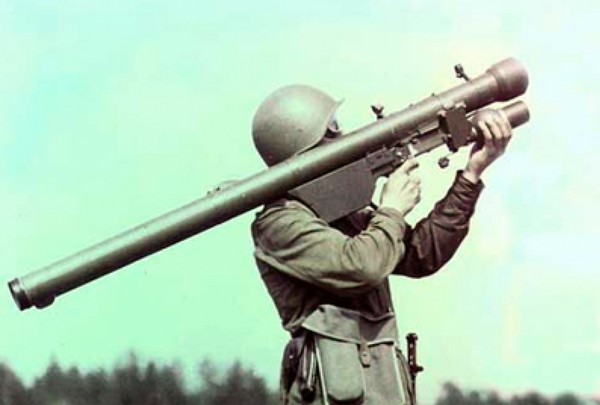 Дальность перехвата — до 5 км, высота перехвата — до 3 км, на вооружении Войсковой ПВО с 1974 года — до настоящего времени
Переносные зенитные ракетные комплексы с оптическим обнаружением цели
«Игла»  — российский и советский переносной зенитный ракетный комплекс, предназначенный для поражения низколетящих воздушных целей на встречных и догонных курсах в условиях воздействия ложных тепловых помех.
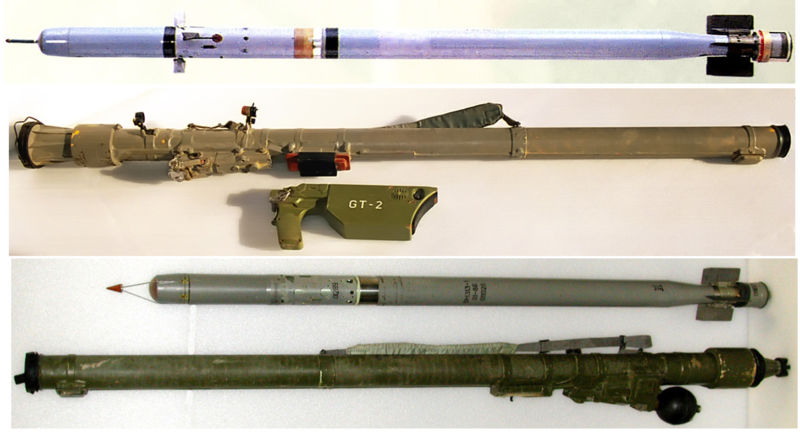 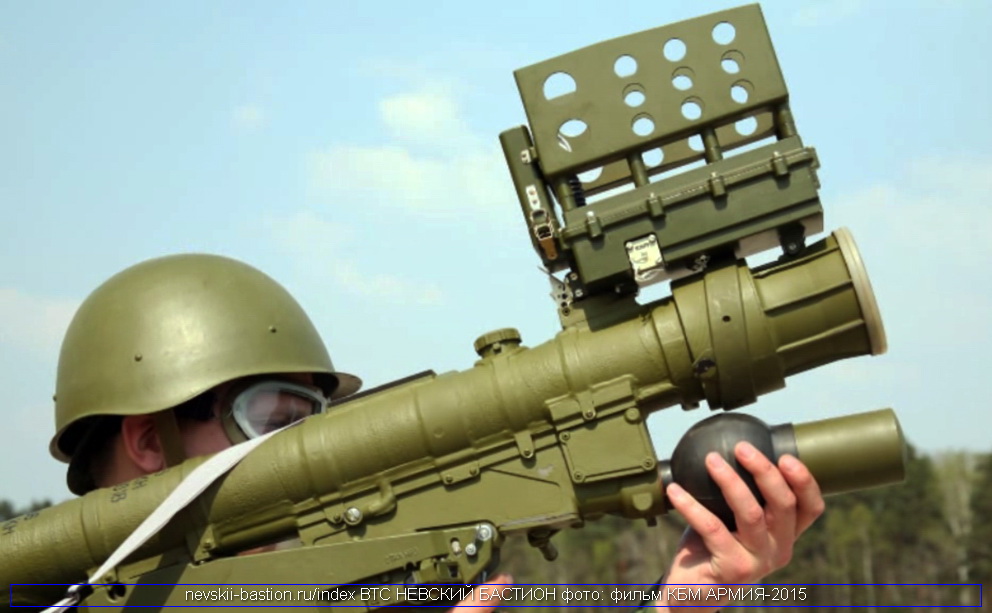 Дальность перехвата — до 6 км, высота перехвата — до 4 км, на вооружении Войсковой ПВО с 2002 года — до настоящего времени
Переносные зенитные ракетные комплексы с оптическим обнаружением цели
«Верба»  — российский переносной зенитный ракетный комплекс (ПЗРК), предназначенный для поражения низколетящих воздушных целей на встречных и догонных курсах в условиях воздействия ложных тепловых помех. С высокой вероятностью поражает малоизлучающие цели — крылатые ракеты и БПЛА.
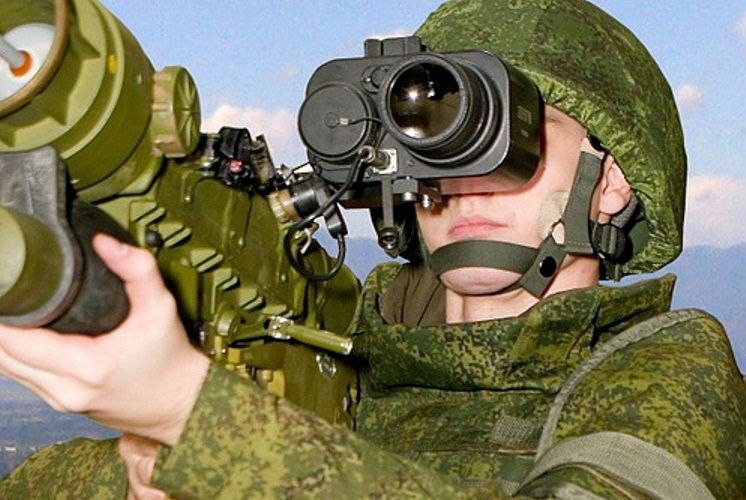 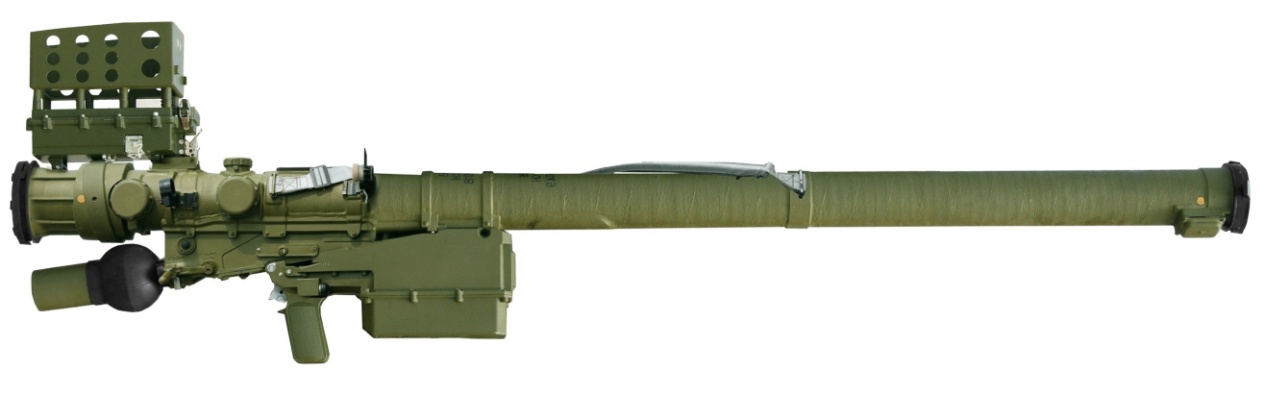 Дальность перехвата — до 7 км, высота перехвата — до 5 км, на вооружении Войсковой ПВО с 2014 года — до настоящего времени
Подготовка специалистов для Войсковой ПВО
Многоуровневое обучение офицеров ПВО осуществляется в Военной академии войсковой противовоздушной обороны Вооружённых Сил Российской Федерации имени Маршала Советского Союза А. М. Василевского (г. Смоленск).
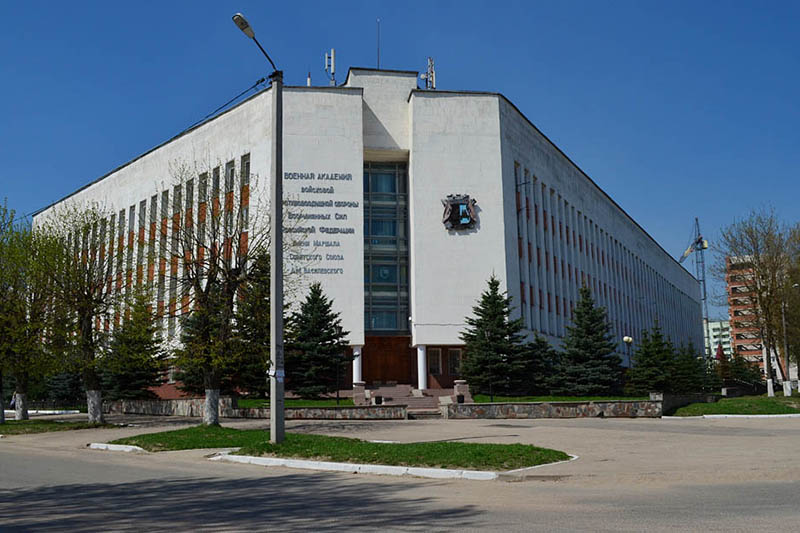 Адрес официального сайта академии: http://vavpvo.ru
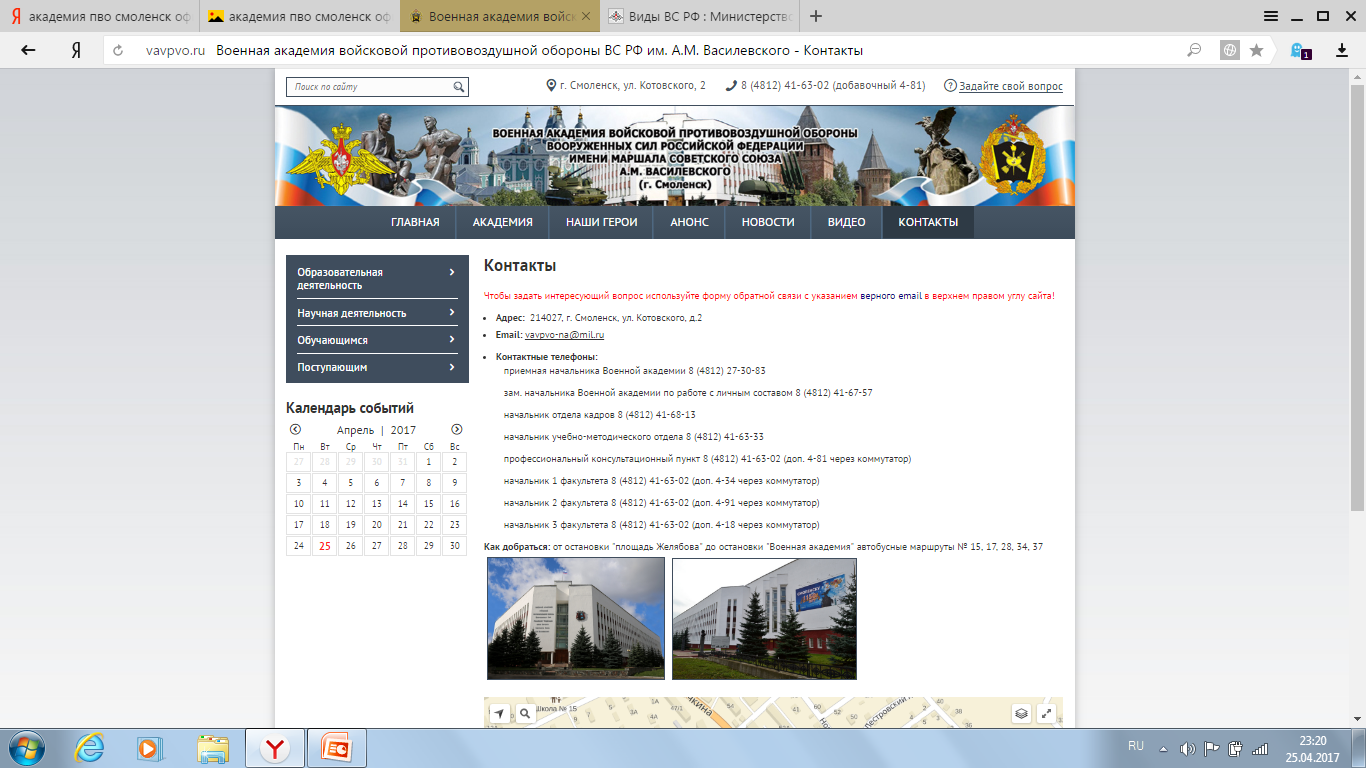 Военная академия войсковой противовоздушной обороны ВС РФ им. Маршала Советского Союза А.М. Василевского
Контактные телефоны:
приемная начальника Военной академии 8 (4812) 27-30-83
зам. начальника Военной академии по работе с личным составом 8 (4812) 41-67-57
начальник отдела кадров 8 (4812) 41-68-13
Как добраться: от остановки "площадь Желябова" до остановки "Военная академия" автобусные маршруты № 15, 17, 28, 34, 37
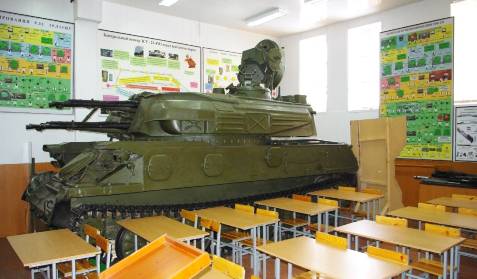 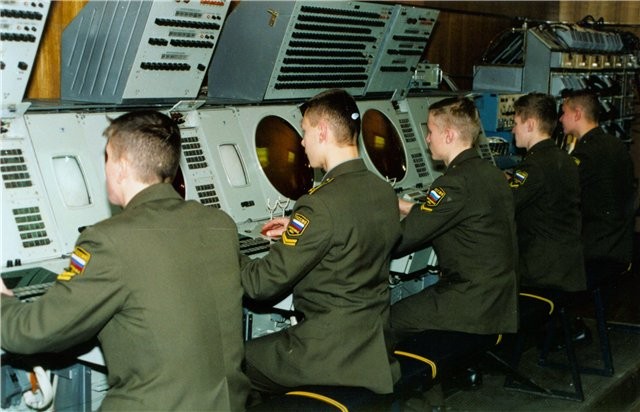 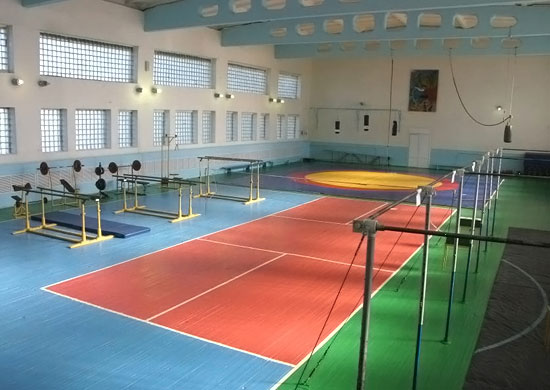 Военная академия войсковой противовоздушной обороны ВС РФ им. Маршала Советского Союза А.М. Василевского
Военная академия войсковой противовоздушной обороны Вооруженных Сил Российской Федерации имени Маршала Советского Союза А.М. Василевского - высшее военно-учебное заведение Вооруженных Сил Российской Федерации, предназначенное для подготовки офицерских кадров для соединений, воинских частей и подразделений противовоздушной обороны  Сухопутных войск, ВДВ, береговых войск ВМФ и других силовых ведомств и министерств Российской Федерации.
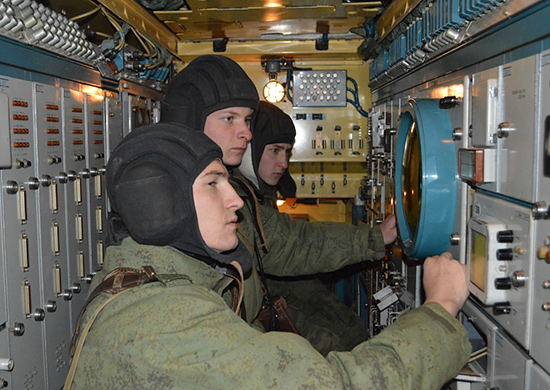 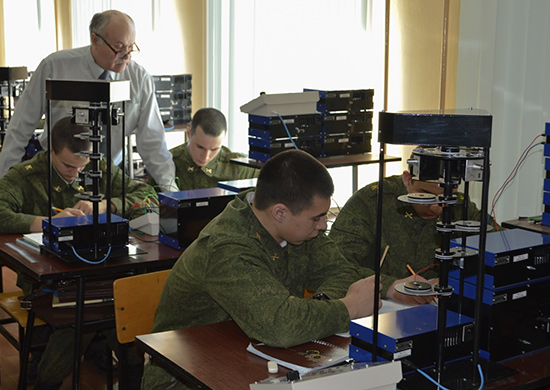 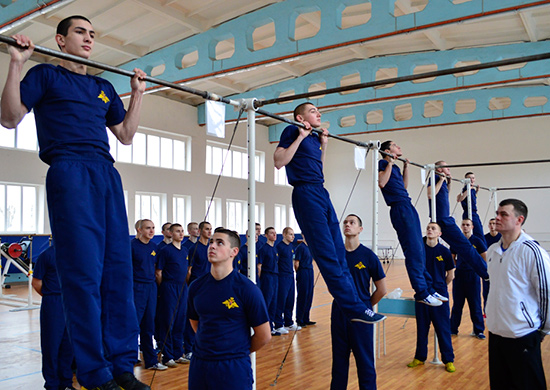 Для  информации
Ярославское высшее военное училище противовоздушной обороны
Осуществляет подготовку специалистов ПВО по эксплуатации зенитных ракетных систем, всего парка радиотехнических комплексов и станций радиотехнических войск и систем управления оперативно-тактического звена частей и подразделений Войск Воздушно-космической обороны, командований Военно-воздушных сил и противовоздушной обороны военных округов и родов авиации Военно-воздушных сил.
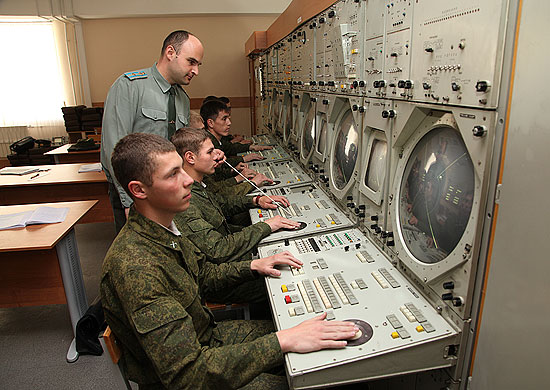 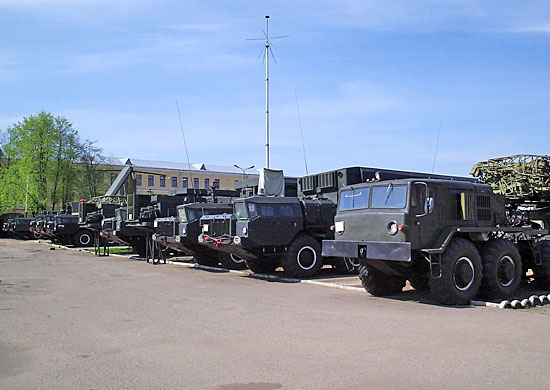 Военная академия воздушно-космической обороны 
им. Маршала Советского Союза Г.К. Жукова
По состоянию на 2015 г. обучение ведётся на 5 факультетах — противовоздушной и ракетно-космической обороны, автоматизированных систем управления, подготовки иностранных военнослужащих, информатики и вычислительной техники, а также на академических курсах, в отделении заочного обучения, докторантуре и адъюнктуре
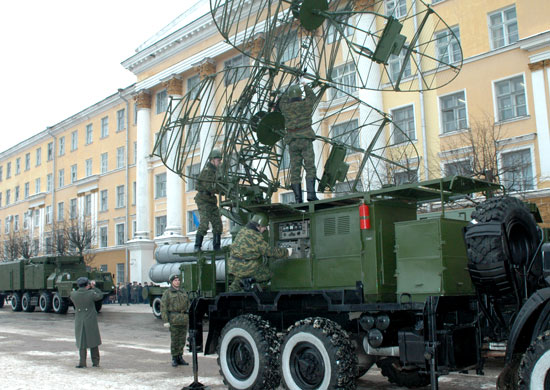 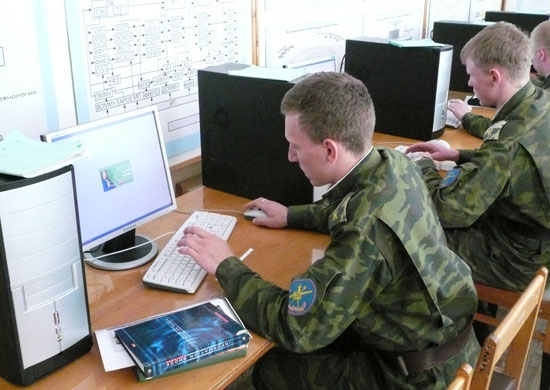 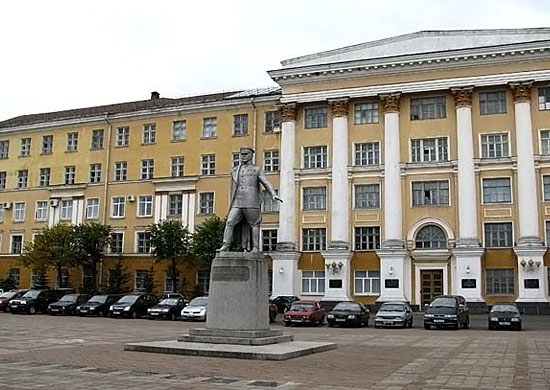 Использованные источники
https://ru.wikipedia.org/wiki/Войска_противовоздушной_обороны_Сухопутных_войск_России#/media/File:Medium_emblem_of_the_Russian_Air_Defence_Ground_Forces.gif
http://img-fotki.yandex.ru/get/4713/81237179.94/0_6801e_a0f09a3f_XXL.jpg
http://function.mil.ru/images/08-shneyder-76.2-hr.jpg
https://ru.wikipedia.org/wiki/Войска_противовоздушной_обороны_Сухопутных_войск_России
http://img.nnov.org/data/uf/44/2/49/01/2490198_33c92c423844c532c342ae3f9d4.jpg
https://ru.wikipedia.org/wiki/День_войск_противовоздушной_обороны_(Россия)
http://function.mil.ru/news_page/country/more.htm?id=12117884@egNews
http://air.wanka.ru/wp-content/uploads/2014/05/V_boi_01.jpg
https://otvet.imgsmail.ru/download/4fb18d0cf1abf786694573c820b998bf_i-6937.jpg
http://ic.pics.livejournal.com/tipolog/9755416/1303667/1303667_original.jpg
http://static.diary.ru/userdir/2/2/4/4/2244109/67821653.jpg
http://static.diary.ru/userdir/2/2/4/4/2244109/67821665.jpg
http://function.mil.ru/images/04-tarnovsky-lender-1300.jpg
http://function.mil.ru/news_page/country/more.htm?id=12004661@egNews
http://files.storeland.ru/web/upload/sitefiles/6/505/504575/k83gsHLMDXI.jpg
http://boomzoomer.livejournal.com/39933.html?thread=159485
http://st.atributia.ru/9/1851/834/fe36a281-0343-4fa4-9195-775aa0f06680.jpg
http://wartools.ru/images/objects/primehe1352_schetveryonnaya-zpu.jpg
Использованные источники
http://www.gipanis.ru/media/stanitsa/51/str37/zenitka.jpg
http://www.wio.ru/galgrnd/flak/yag10.jpg
https://oko-planet.su/politik/politikarm/37387-vojska-pvo-strany-v-velikoj-otechestvennoj-vojne.html
http://www.playcast.ru/uploads/2015/11/10/15812290.png
http://privatesearch.net/Proxy/index.php?purl=aHR0cHM6Ly91cGxvYWQud2lraW1lZGlhLm9yZy93aWtpcGVkaWEvY29tbW9ucy90aHVtYi9jL2NmL0FSVC1lbWJsZW1fdHJhbnNwYXJlbnQucG5nLzEwMHB4LUFSVC1lbWJsZW1fdHJhbnNwYXJlbnQucG5n
http://function.mil.ru/news_page/country/more.htm?id=12117884@egNews
http://function.mil.ru/news_page/country/more.htm?id=12004661@egNews
https://oko-planet.su/politik/politikarm/37387-vojska-pvo-strany-v-velikoj-otechestvennoj-vojne.html
http://vechorka.ru/media/photos/27/27588.png
http://dodgeram.ru/media/kunena/attachments/4802/458.jpg
https://static.warthunder.ru/upload/image/News/April/546bbccf81881_normal_700.jpg
http://obho.ru/uploads/images/v/e/l/velikaja_otechestvennaja_vojna_kartinki_skachat_3.jpg
http://f.tbclib.ru/virtual_fair/4/09.jpg
http://weaponscollection.com/uploads/posts/2015-08/1441006511_8.jpg
http://st.atributia.ru/9/1851/835/0_2bf21_1abe54d2_orig.jpg
Использованные источники
https://topwar.ru/72881-den-voysk-protivovozdushnoy-oborony.html
http://img3.proshkolu.ru/content/media/pic/std/3000000/2591000/2590958-a454a4bb4a16300e.jpg
https://ru.wikipedia.org/wiki/Войска_ПВО_СССР
http://function.mil.ru/news_page/country/more.htm?id=11050391@egNews
http://www.warheroes.ru/content/images/photodocs/1078/original/80e816f1e267c4ec2fd2ad0ee9684334.jpg
https://ru.wikipedia.org/wiki/Войска_противовоздушной_и_противоракетной_обороны
http://pbs.twimg.com/media/CVhmfoqUsAAMvW6.jpg:medium
http://vse.media/wp-content/uploads/2016/10/Rossiya-Belarus-i-eshhe-pyat-stran-SNG-nachali-masshtabnuyu-proverku-PVO.jpg
https://ru.wikipedia.org/wiki/Войска_противовоздушной_обороны_Сухопутных_войск_России#/media/File:%D0%A4%D0%BB%D0%B0%D0%B3_%D0%B2%D0%BE%D0%B9%D1%81%D0%BA%D0%BE%D0%B2%D0%BE%D0%B9_%D0%9F%D0%92%D0%9E.png
https://ru.wikipedia.org/wiki/С-300В#/media/File:9S457_self-propelled_command_post_(2).jpg
http://www.military-today.com/missiles/buk_m3_l4.jpg
https://ru.wikipedia.org/wiki/Бук-М2#/media/File:BUK-M2E,_MAKS_Airshow_2009.jpg
http://i2.guns.ru/forums/icons/forum_pictures/001071/1071264.jpg
Использованные источники
https://ru.wikipedia.org/wiki/Оса_(зенитный_ракетный_комплекс)#/media/File:ParkPatriot2015part8-28.jpg
https://www.snariad.ru/wp-content/uploads/2012/11/pvo.jpg
http://img.youtube.com/vi/oqwEmMGSz18/0.jpg
http://www.kbm.ru/local/images/kbm/_2_jpg_jpg_1469427260.jpg
http://nevskii-bastion.ru/VVT/VERBA_KBM_150729_06.jpg
http://kollektsiya.ru/images/stories/strela-3/pzrk-strela-3-03.jpg
http://smolensk-i.ru/wp-content/uploads/2015/12/plus8-db.com_1.jpg
http://ens.mil.ru/education/higher/academy/more.htm?id=11390@morfOrgEduc